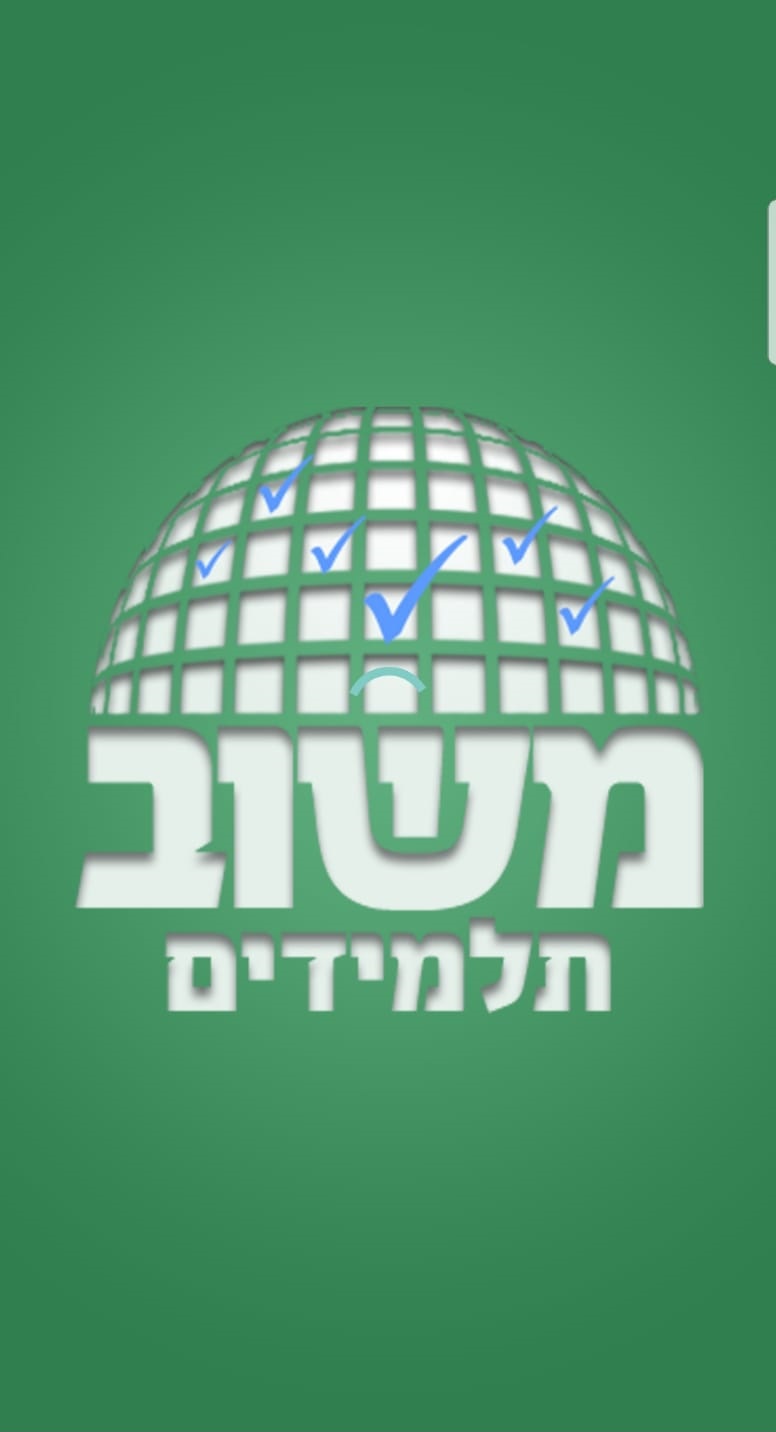 ارشاد لاستعمال برنامج الـ משוב
أولياء أمور
مركزة التقييم المدرسي: المعلمة ميادة ناصر
1. تحميل التطبيق
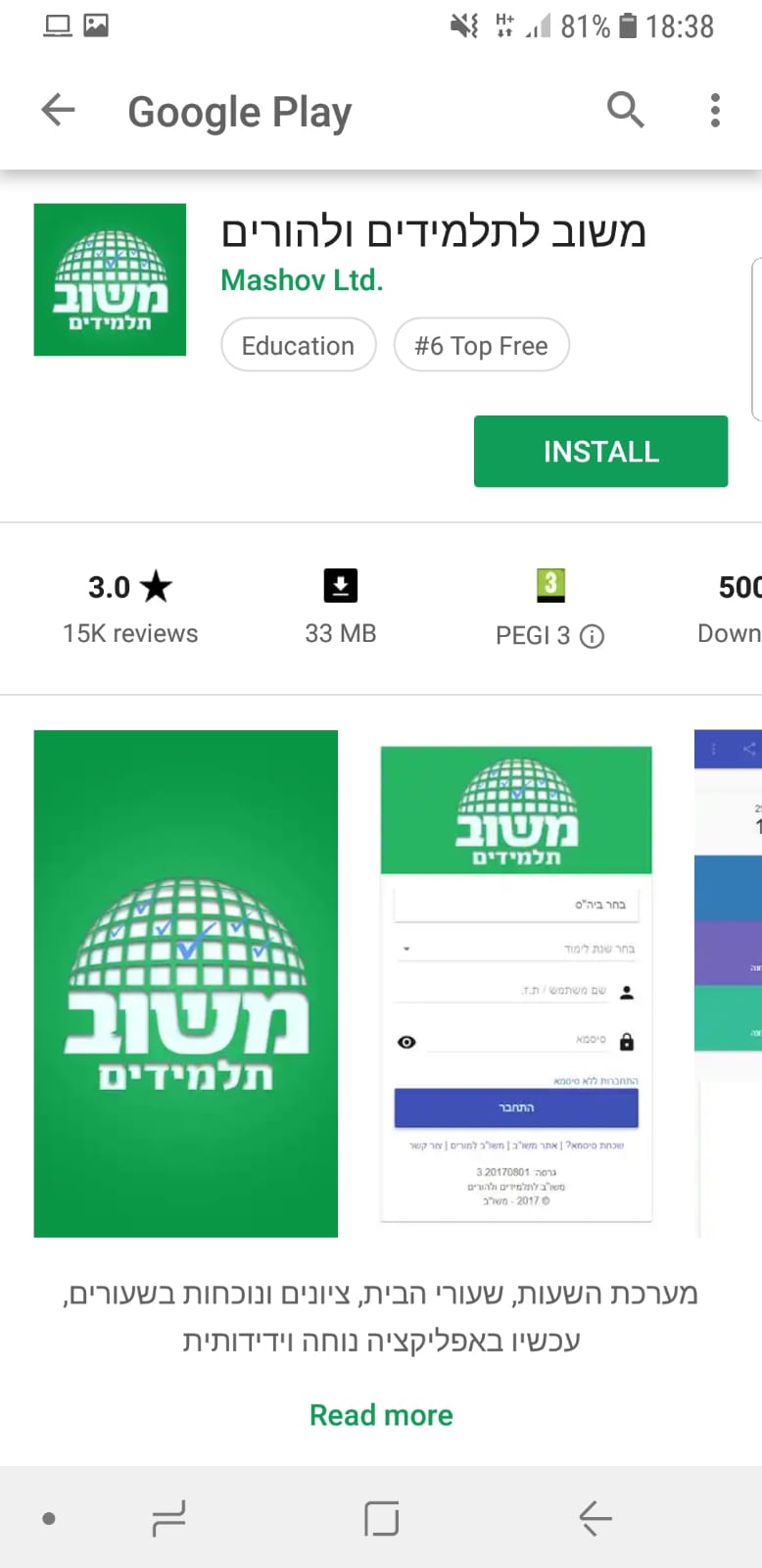 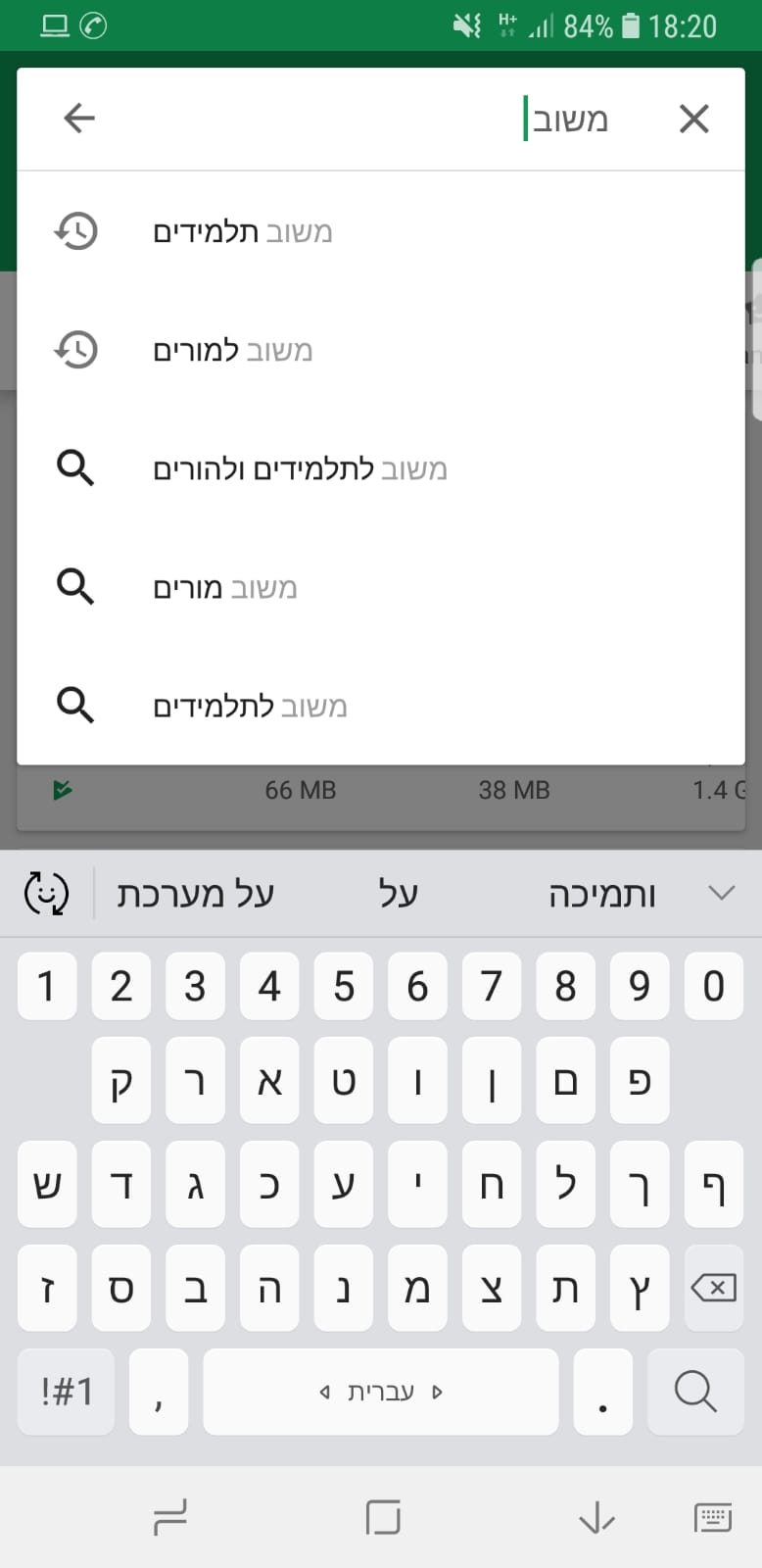 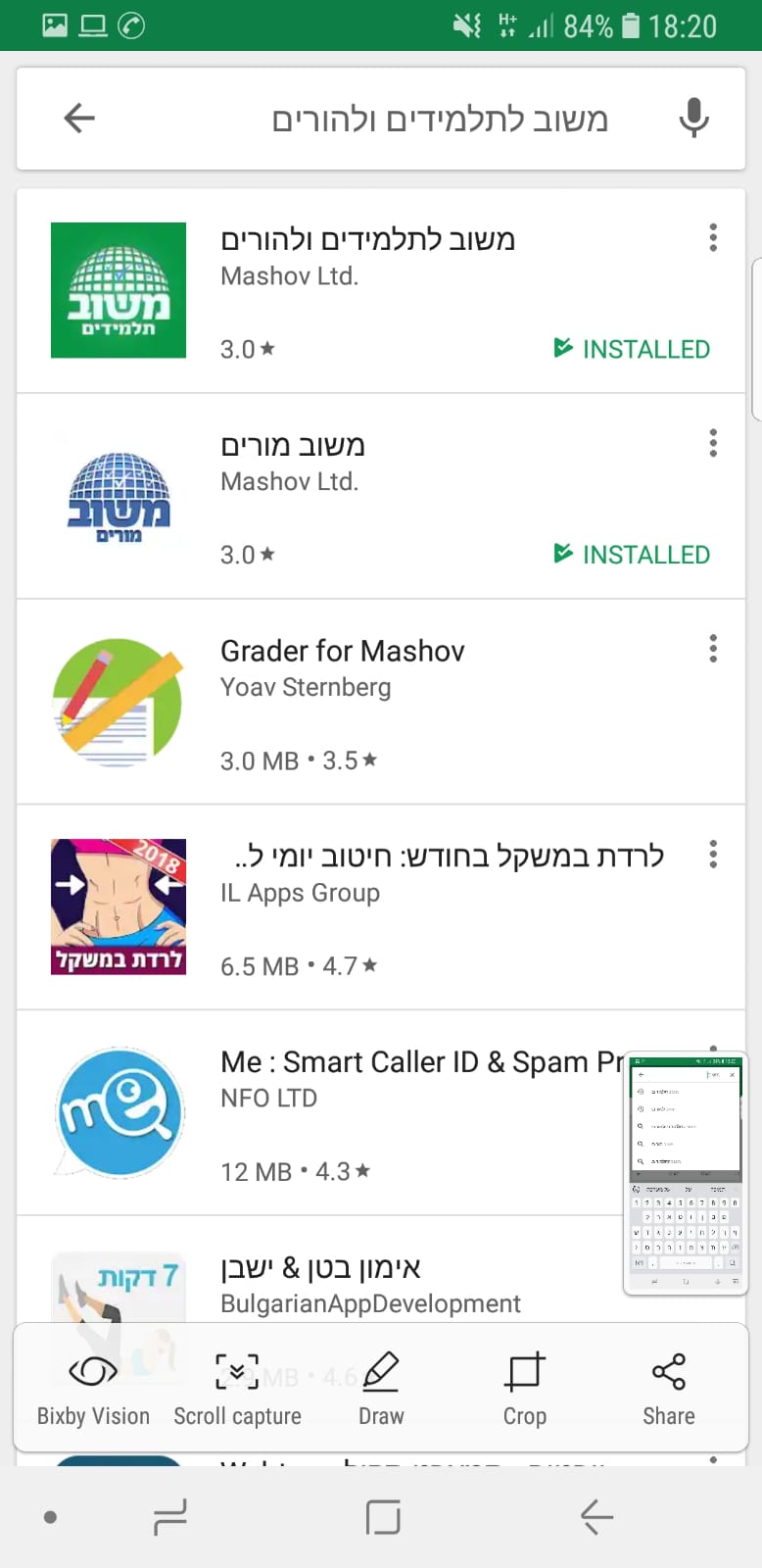 2. الدخول الى التطبيق
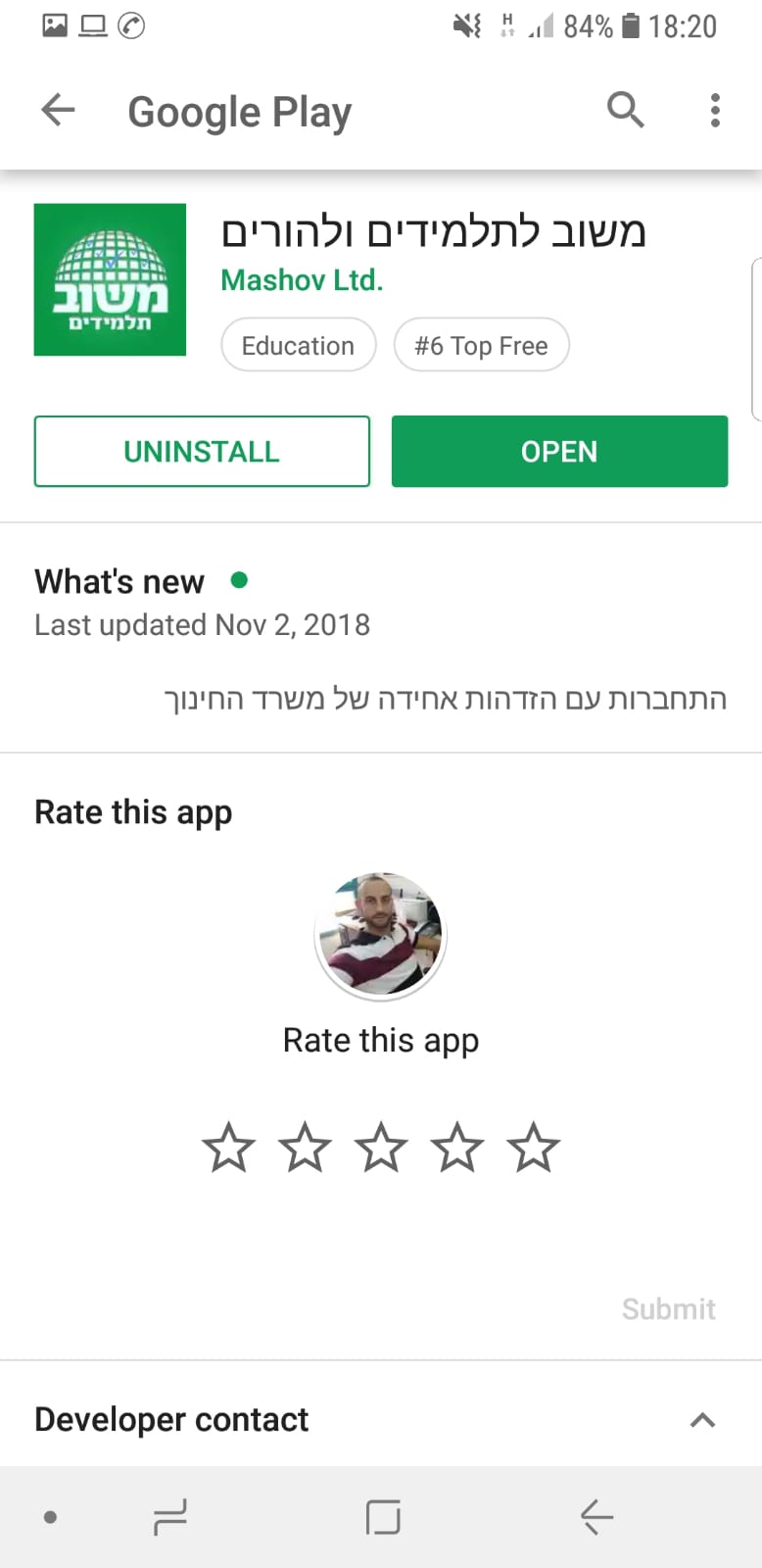 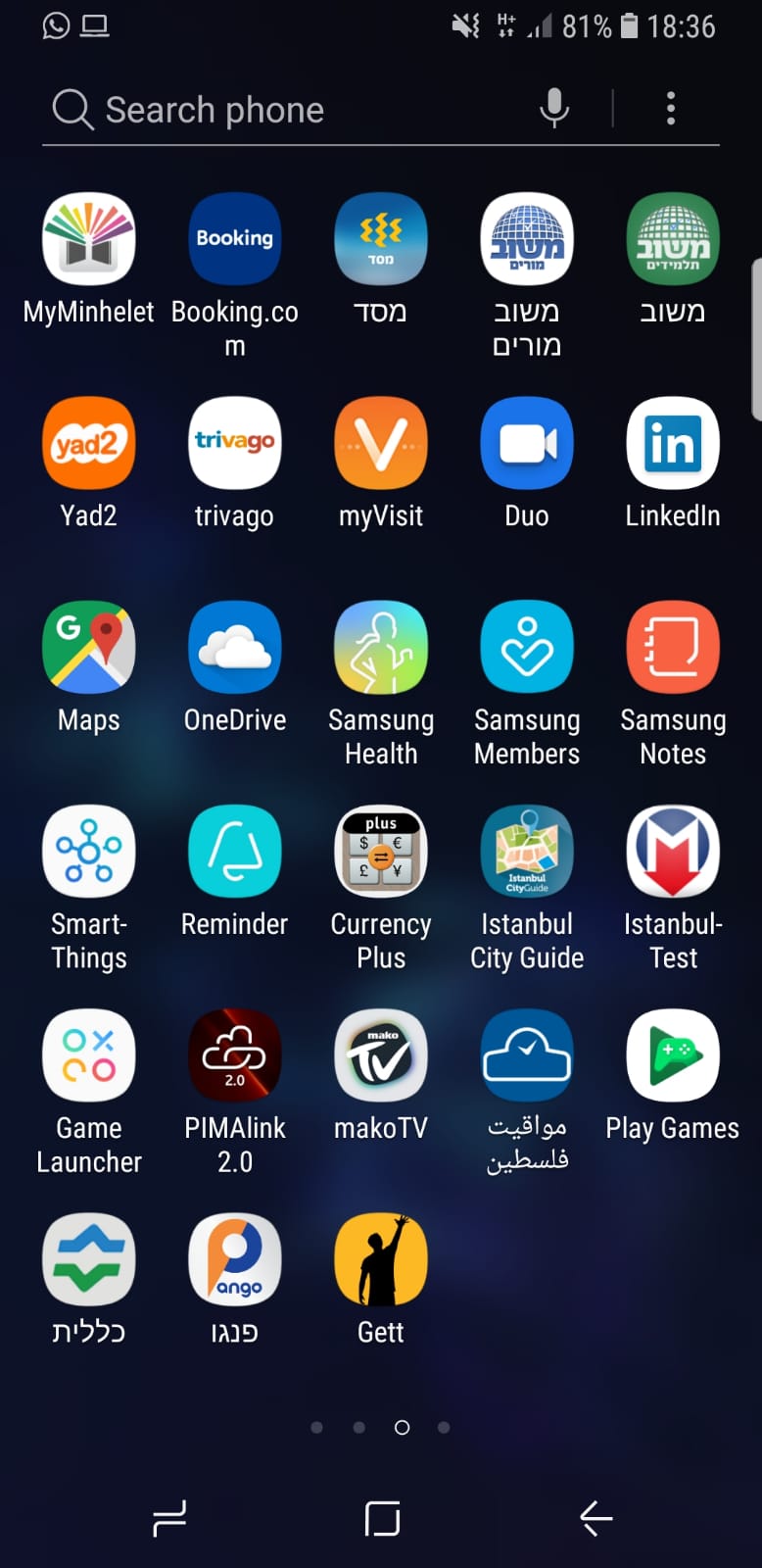 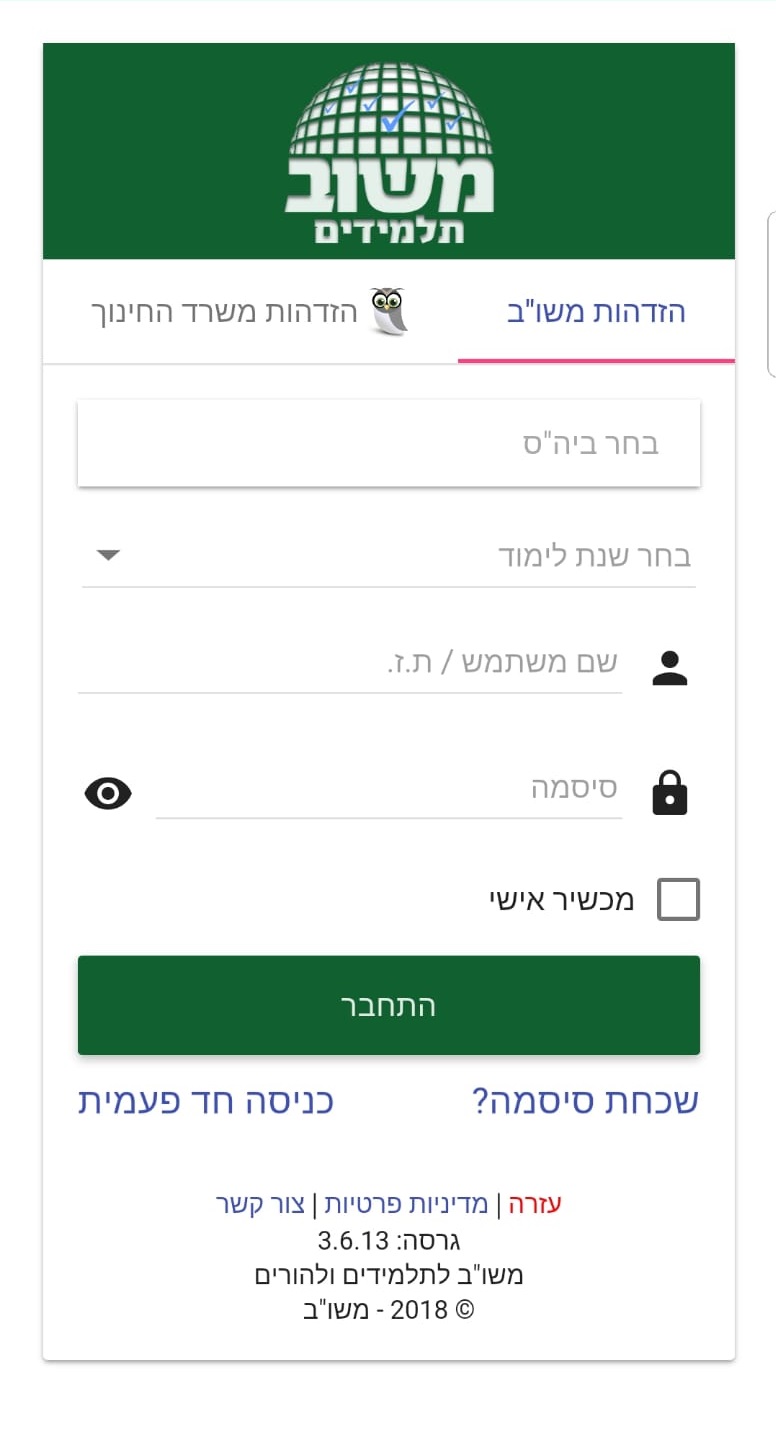 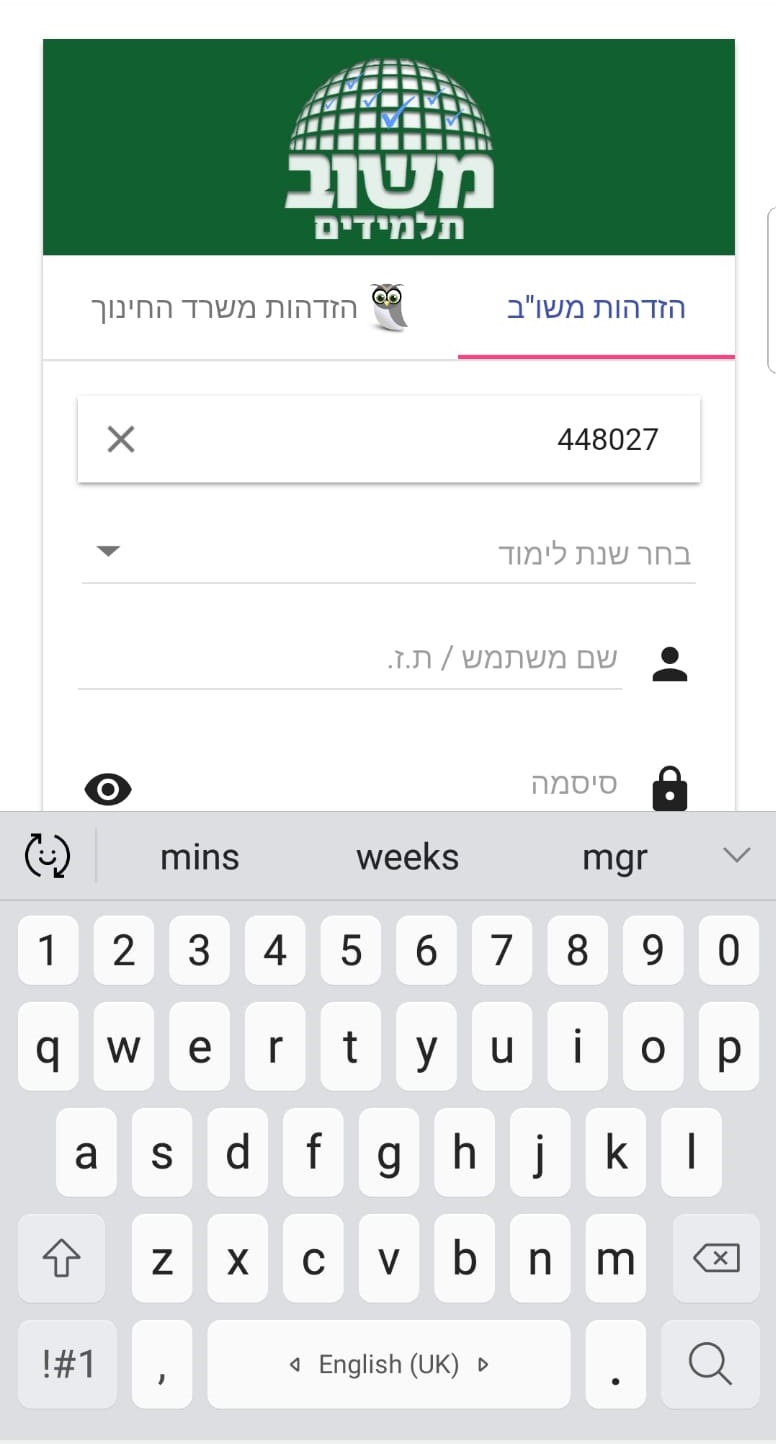 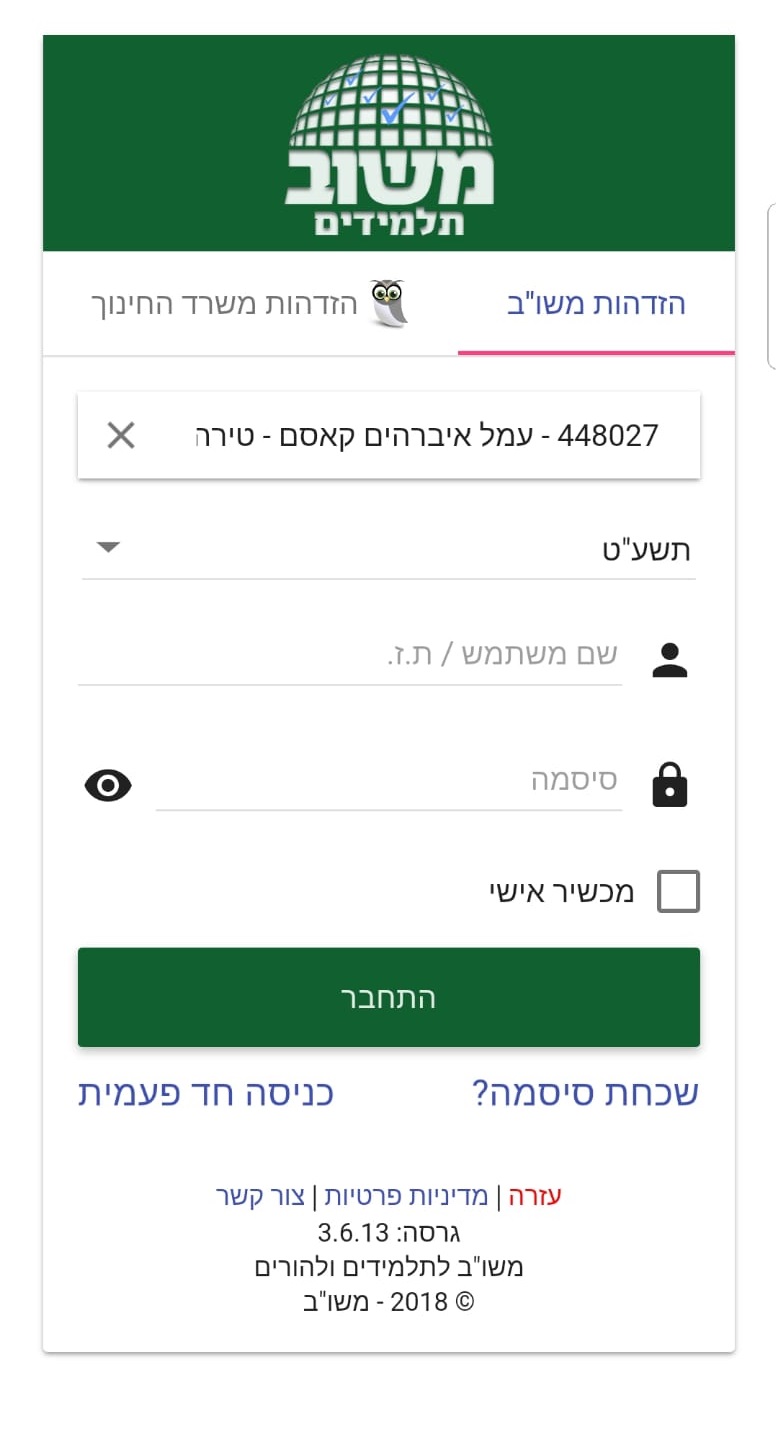 رقم الهوية
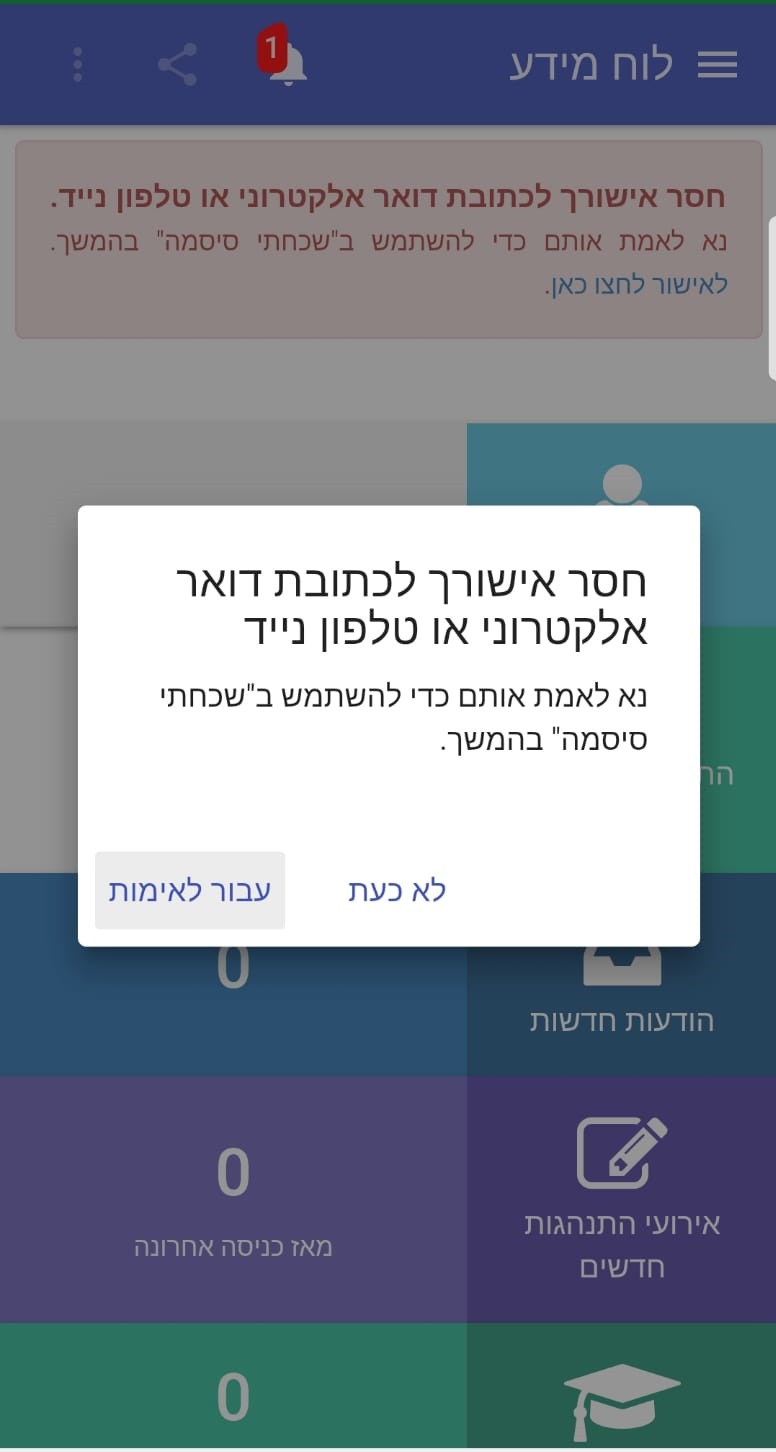 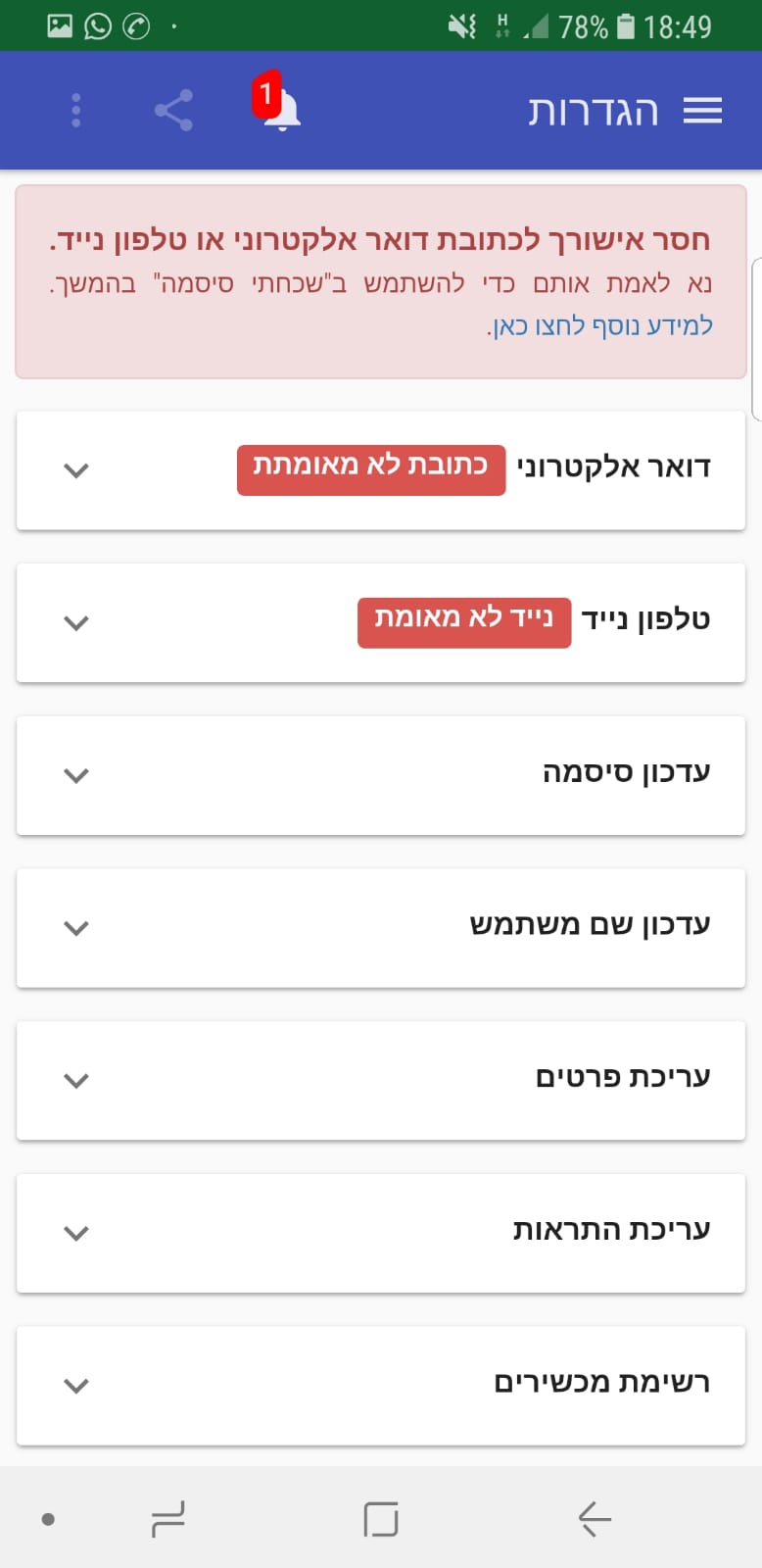 3. استعمال التطبيق
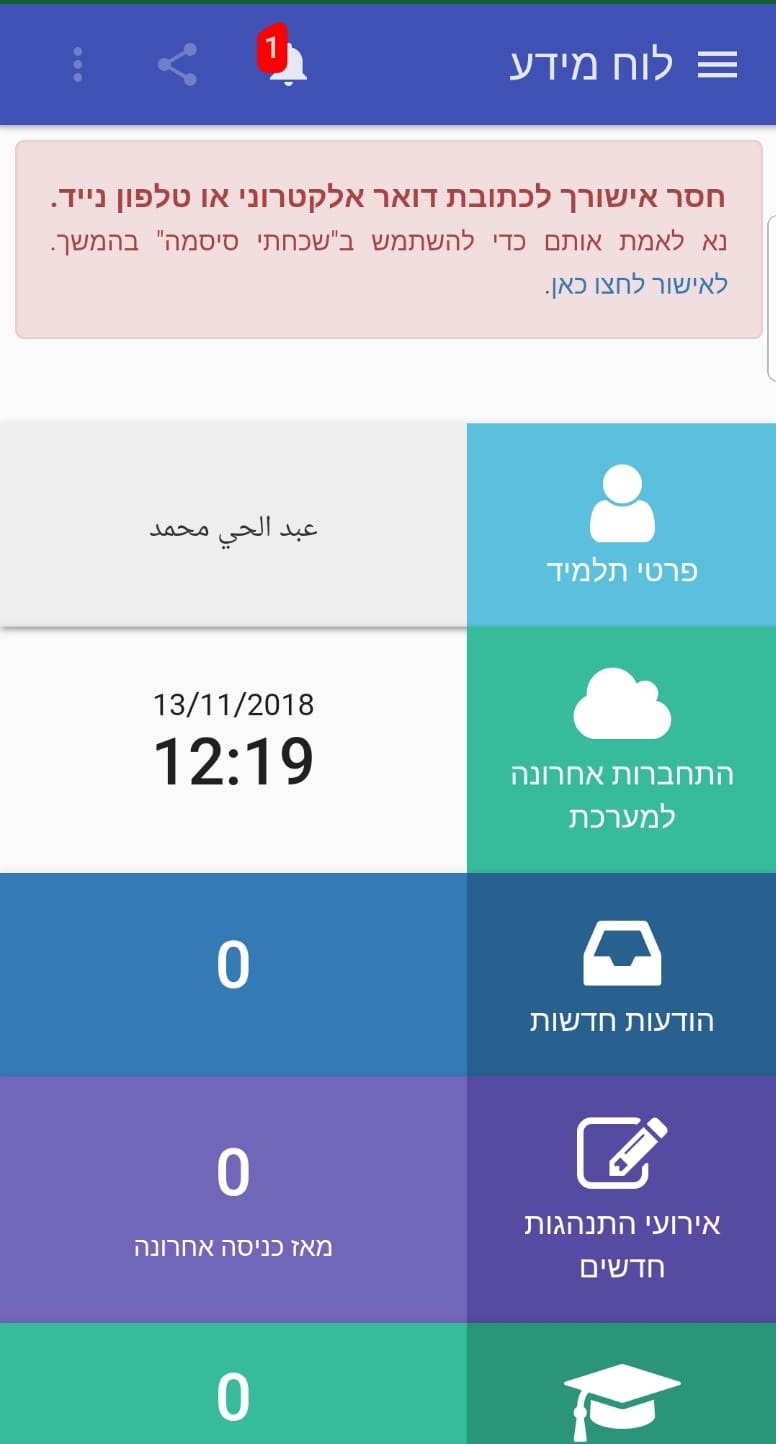 اسم الطالب
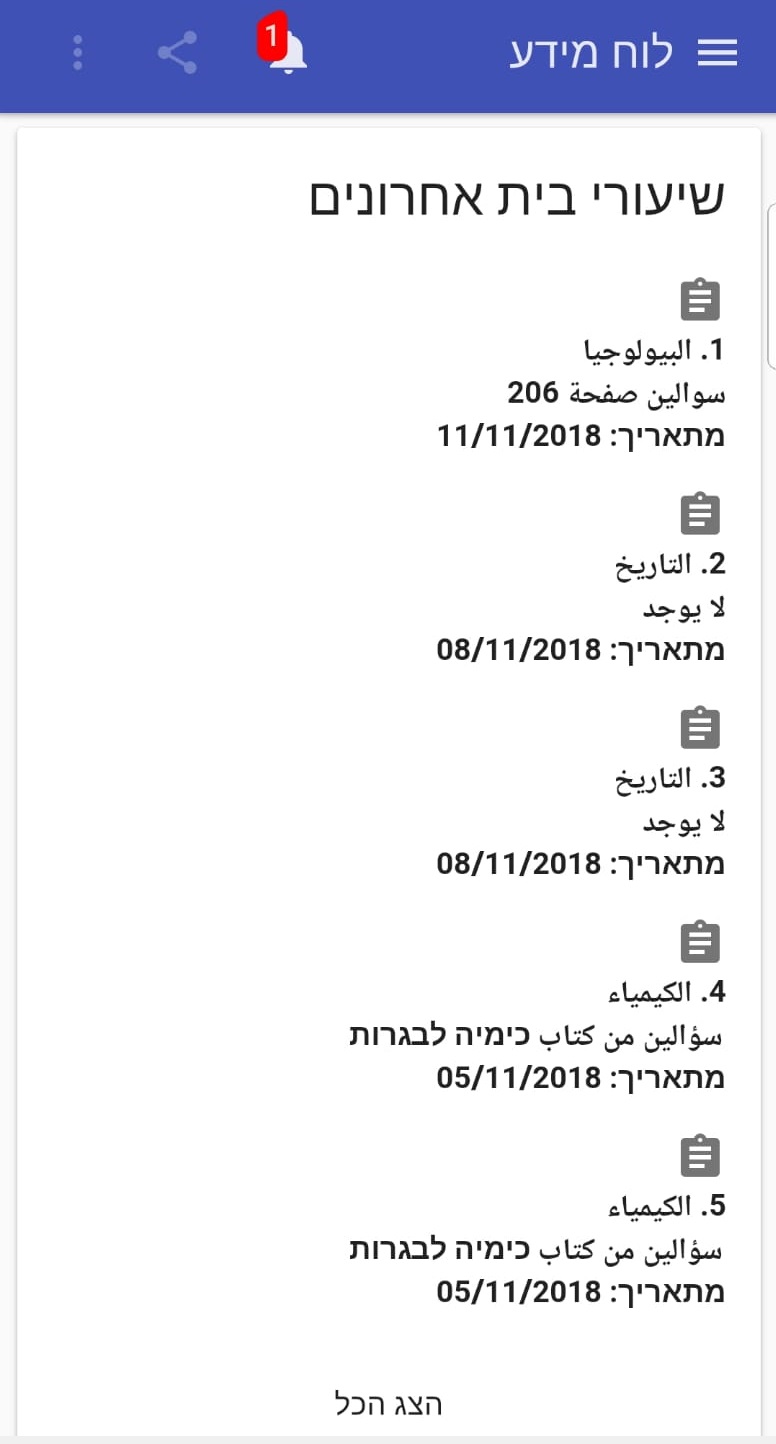 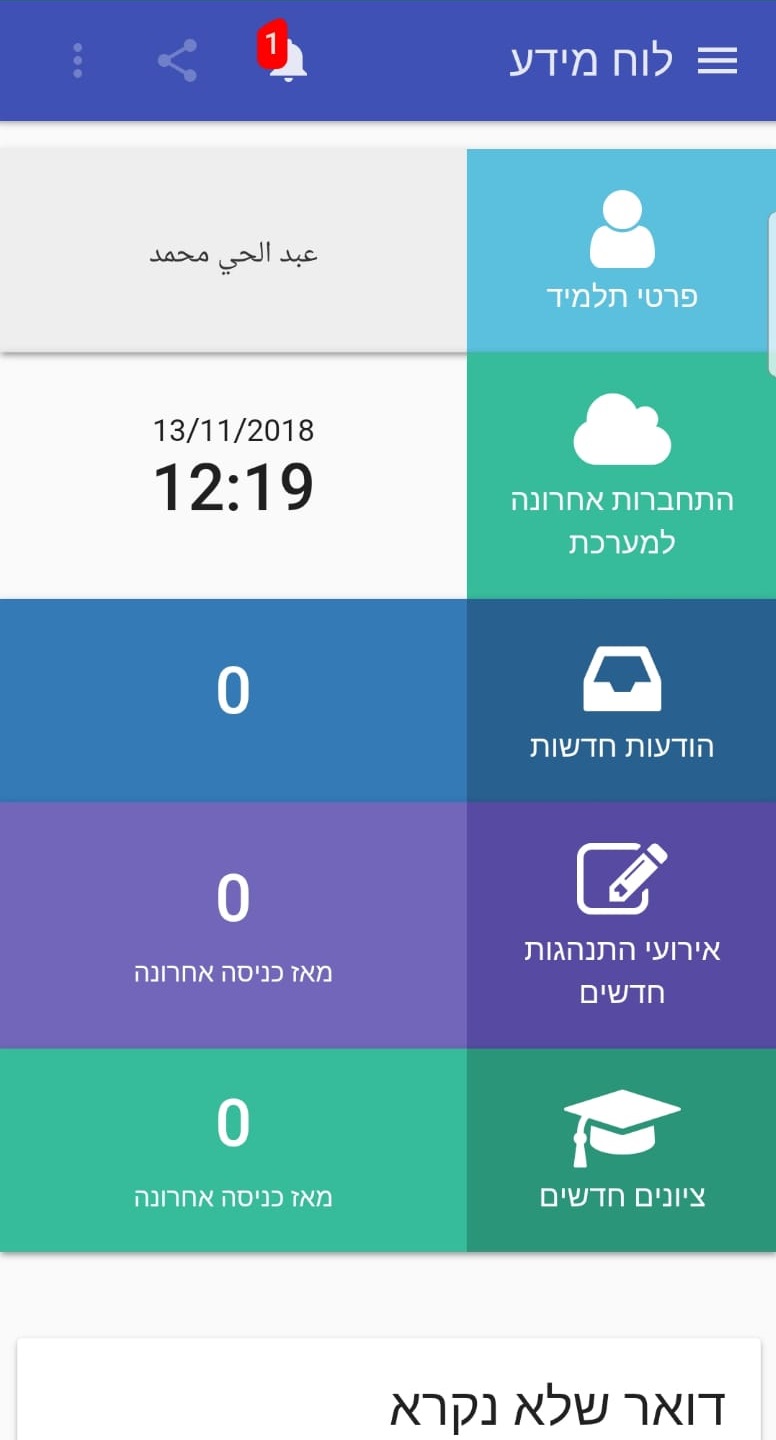 اسم الطالب
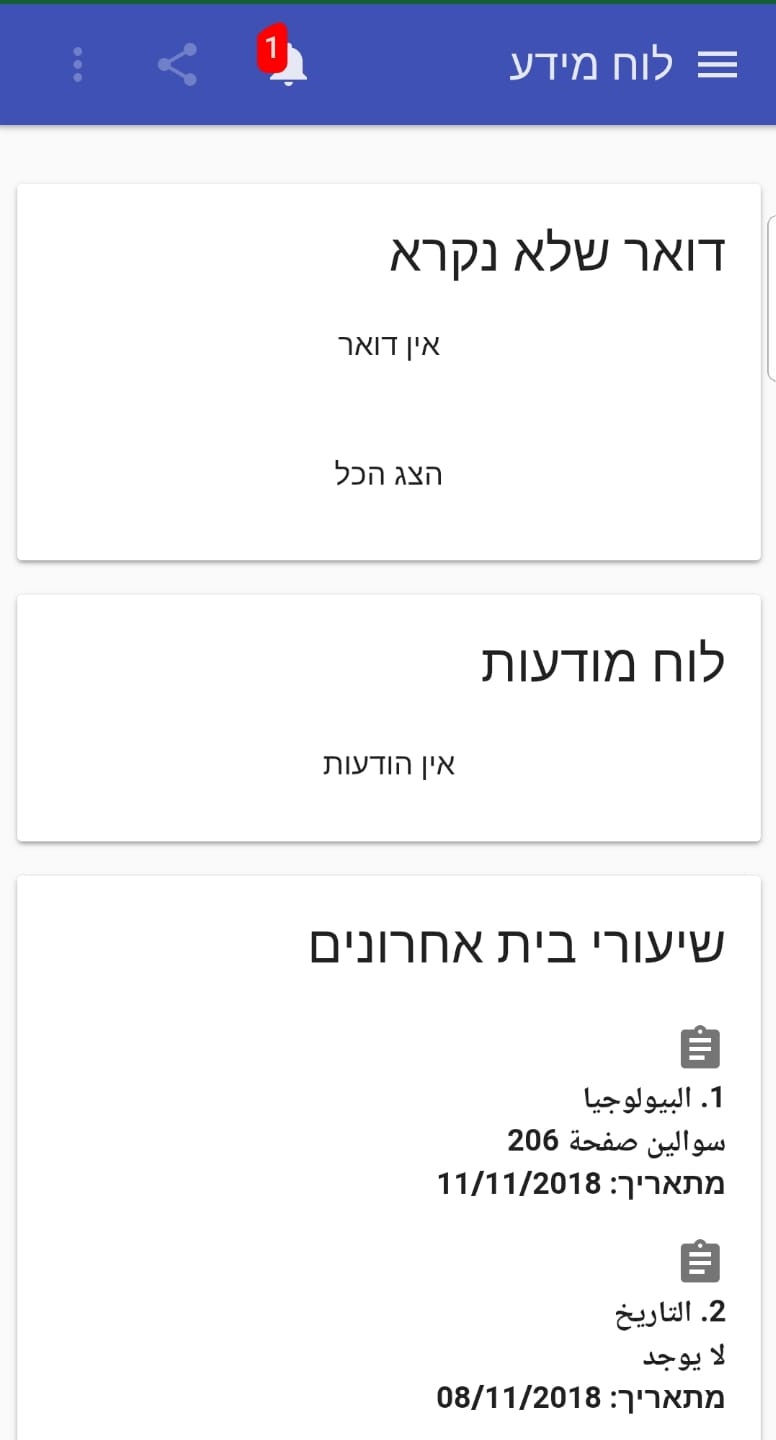 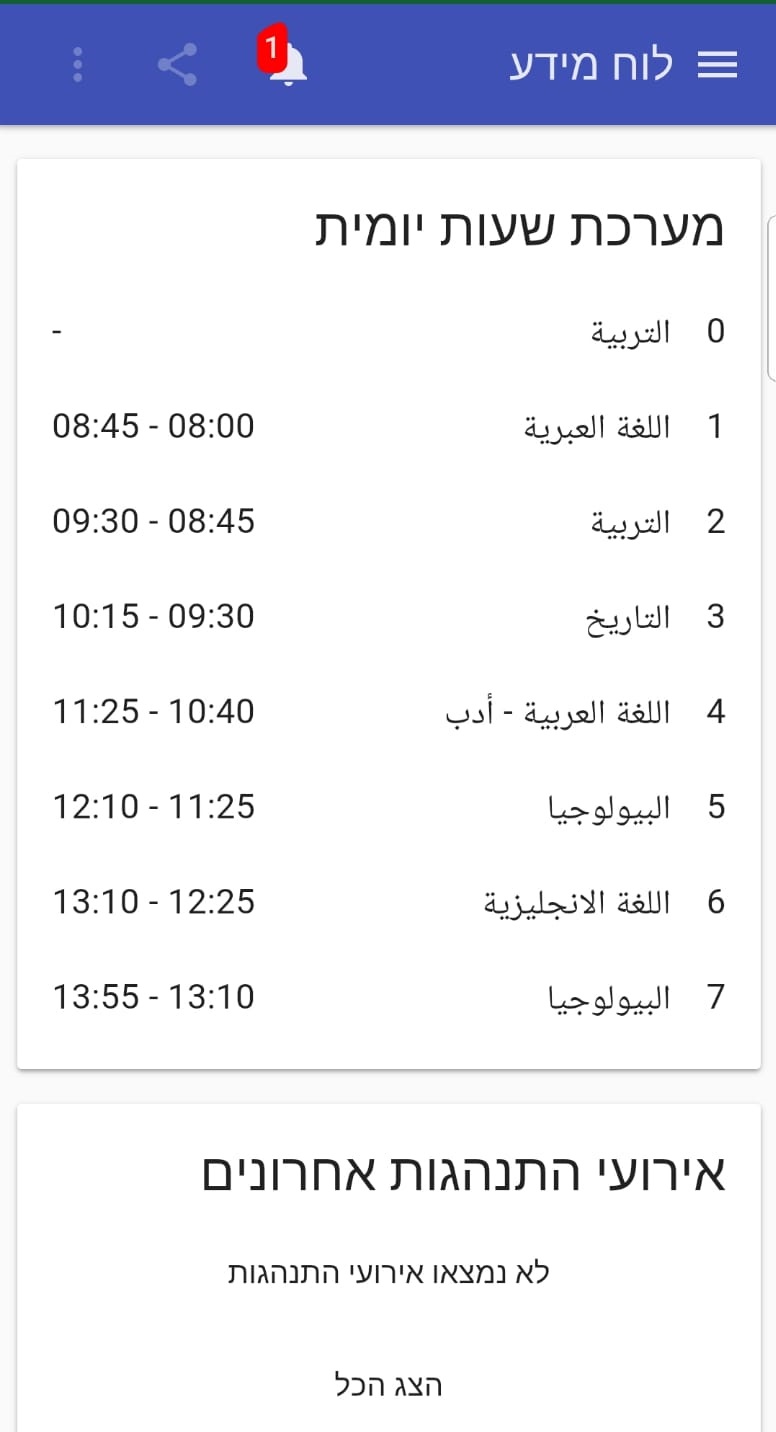 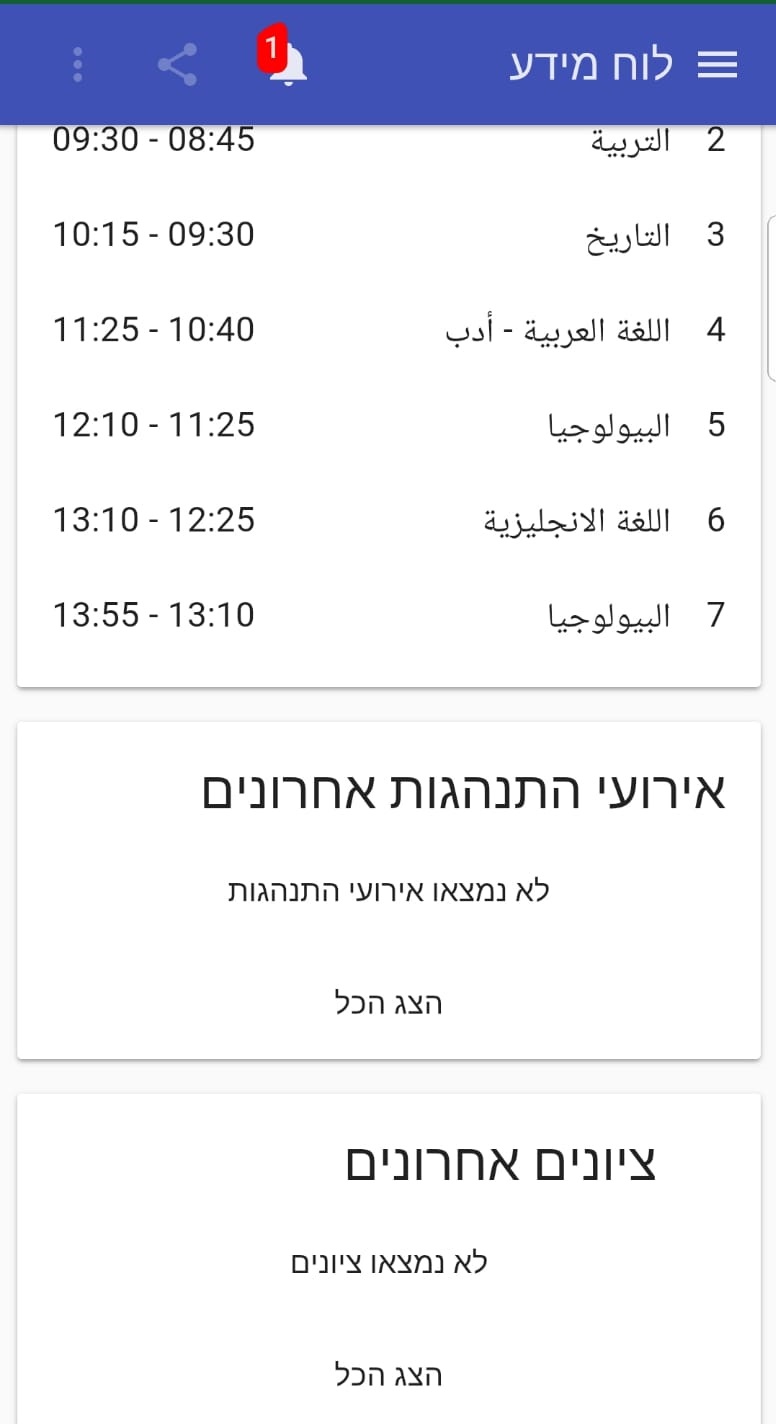 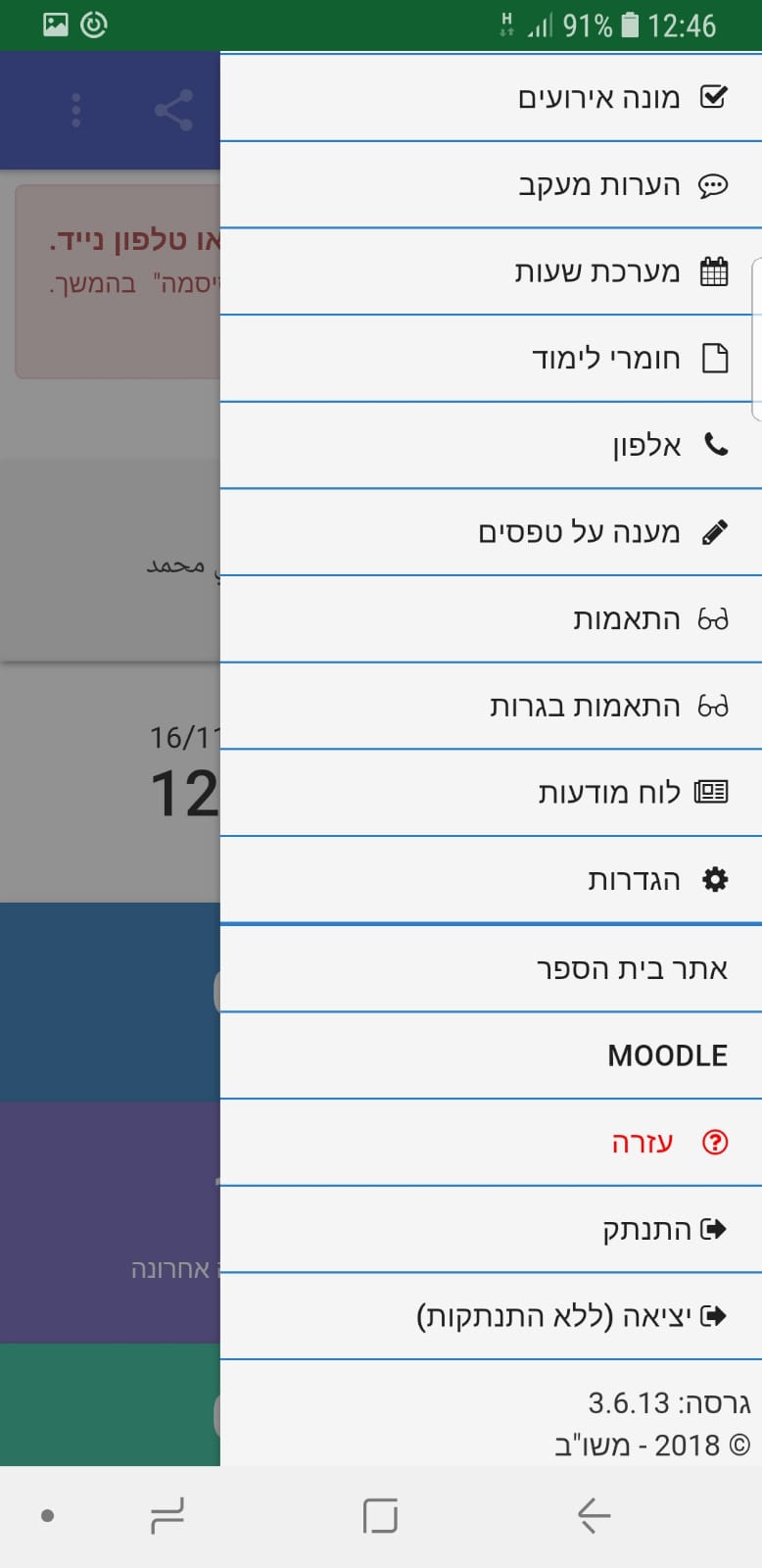 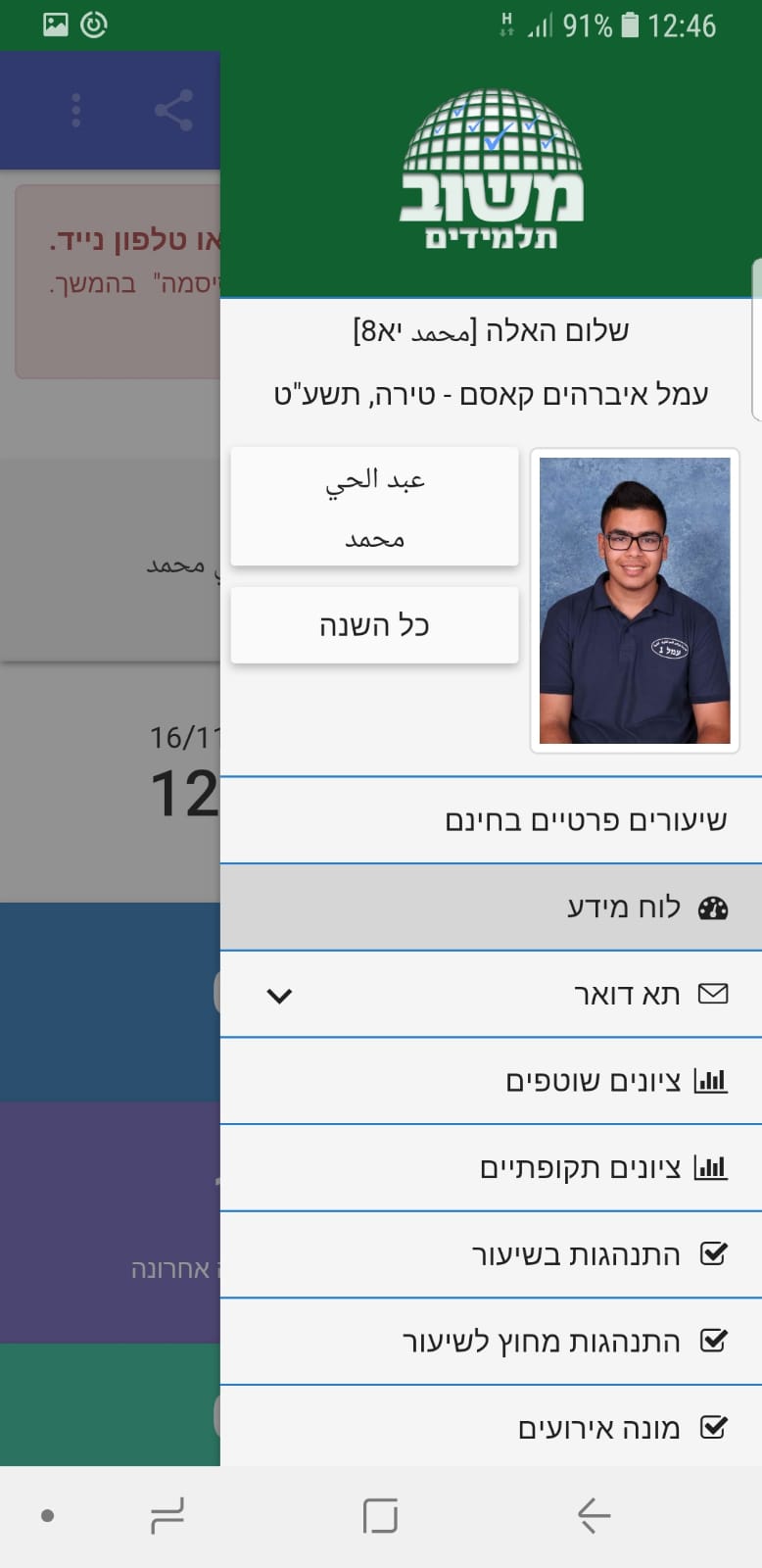 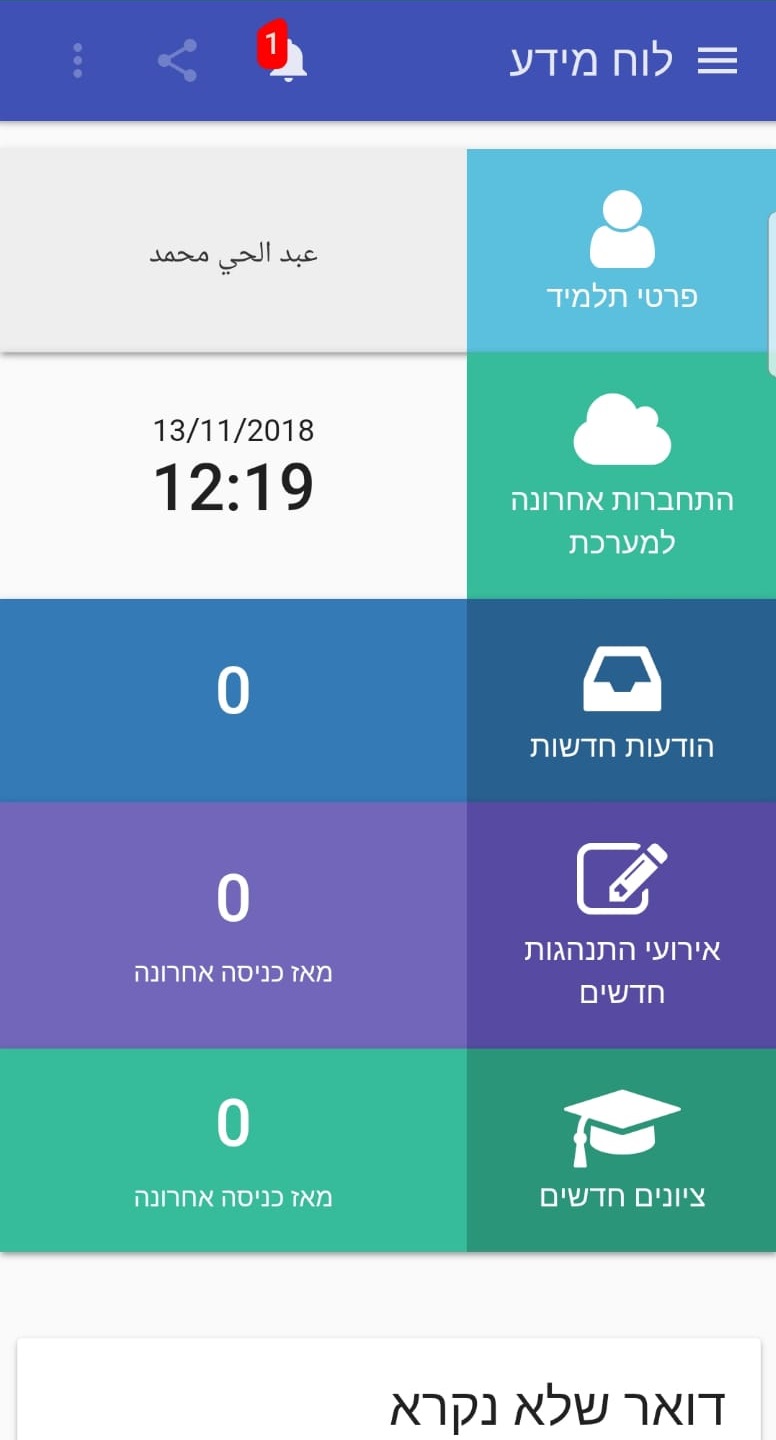 اسم ولي الأمر / الطالب
اسم الطالب
اسم الطالب
صورة الطالب
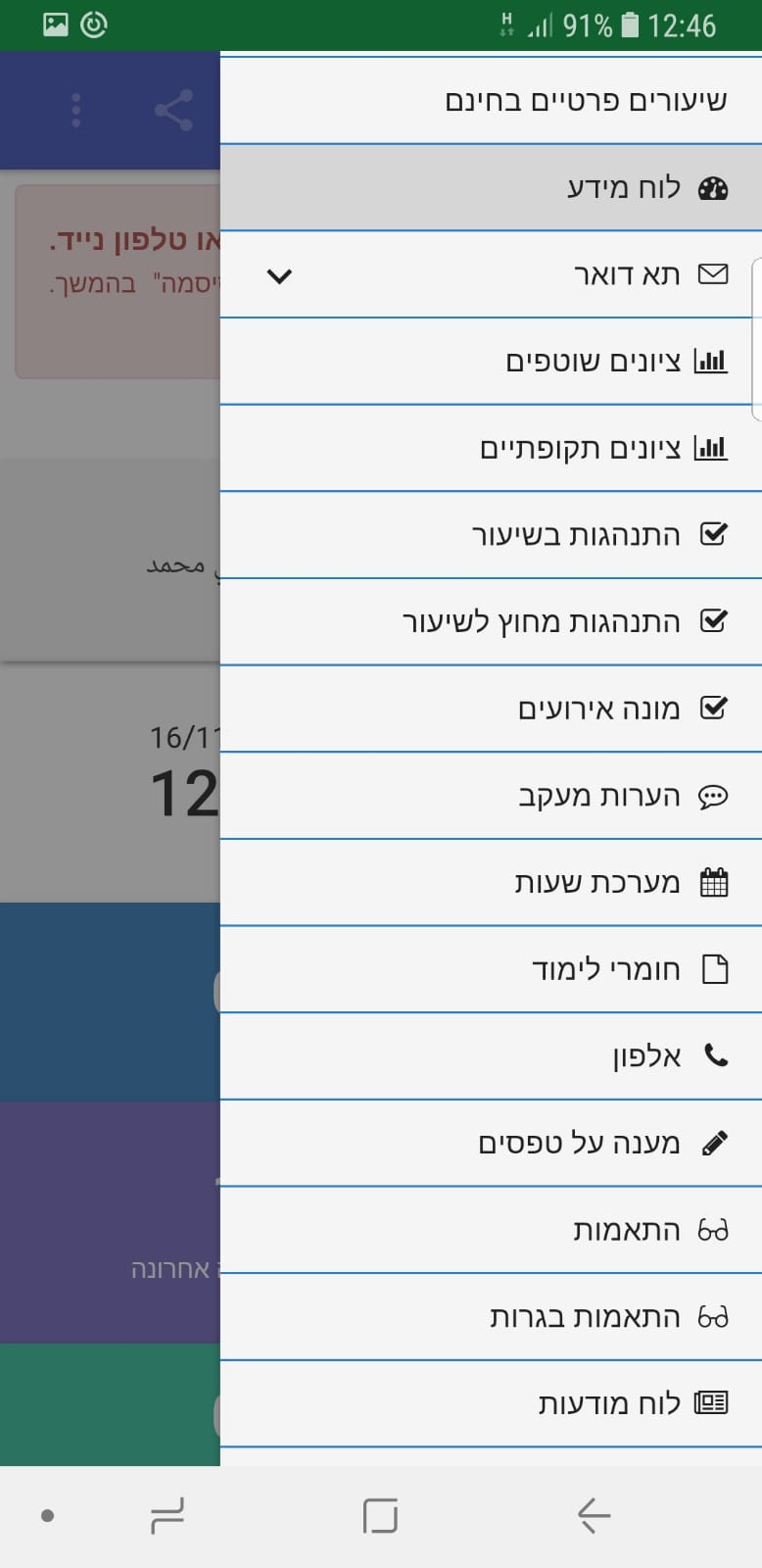 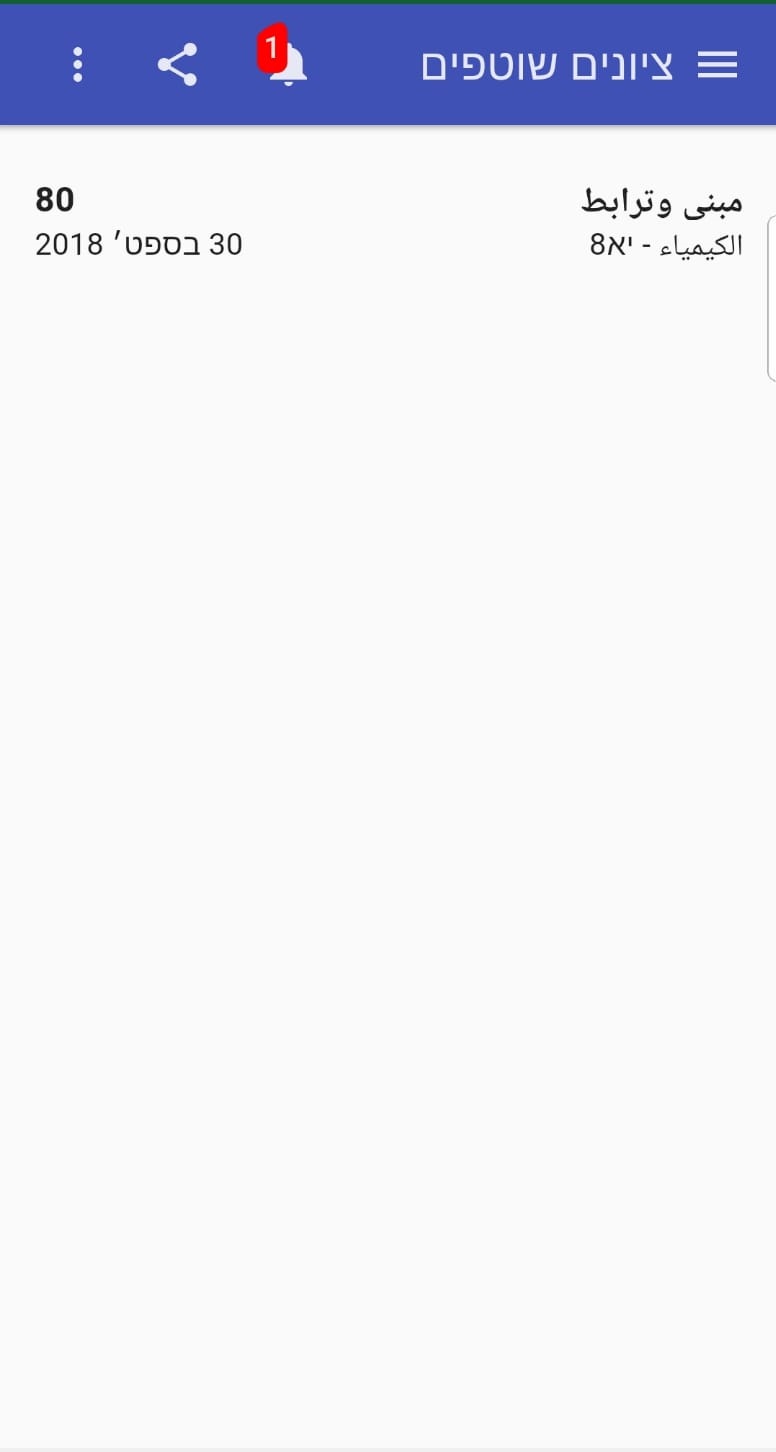 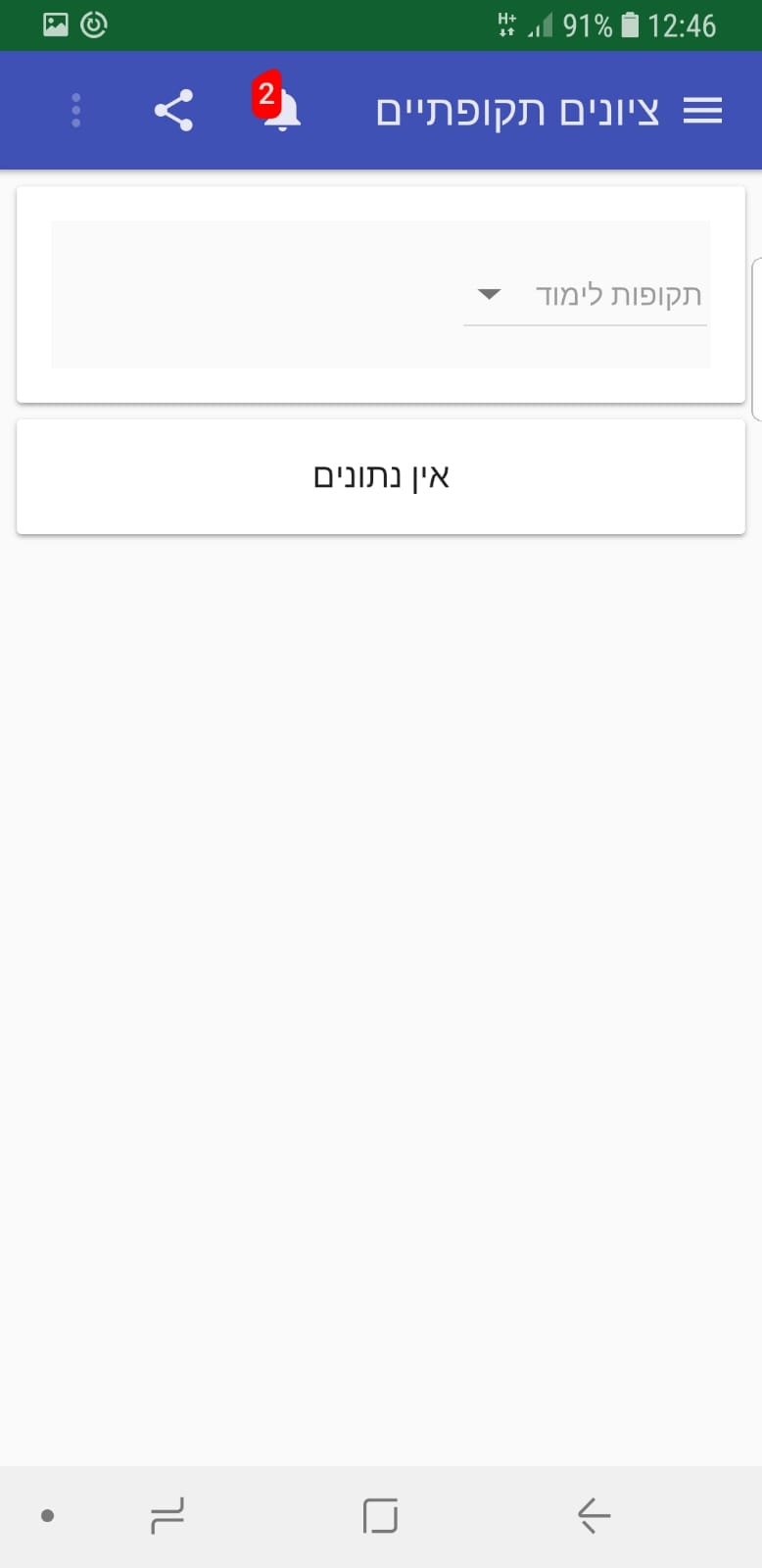 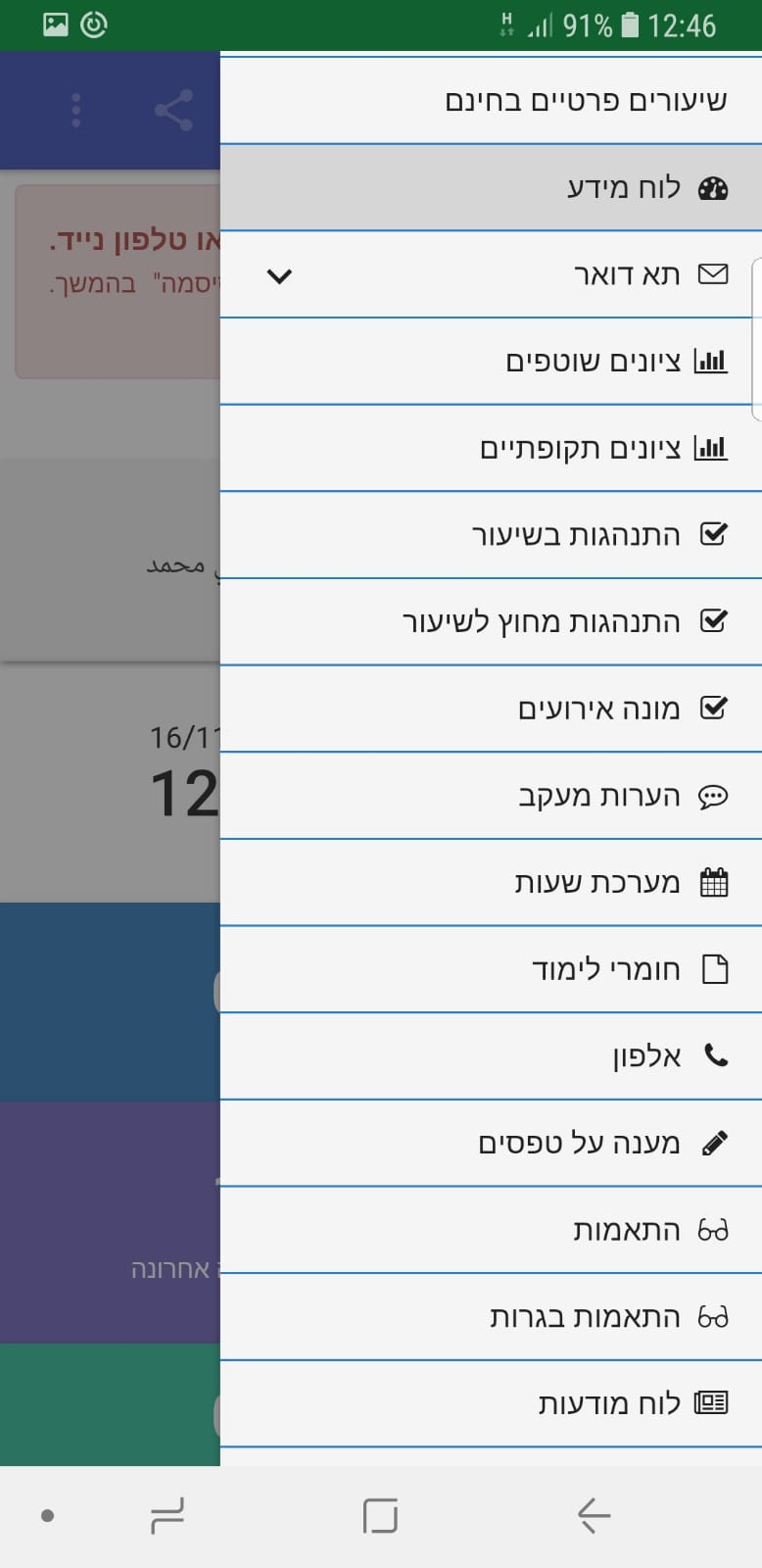 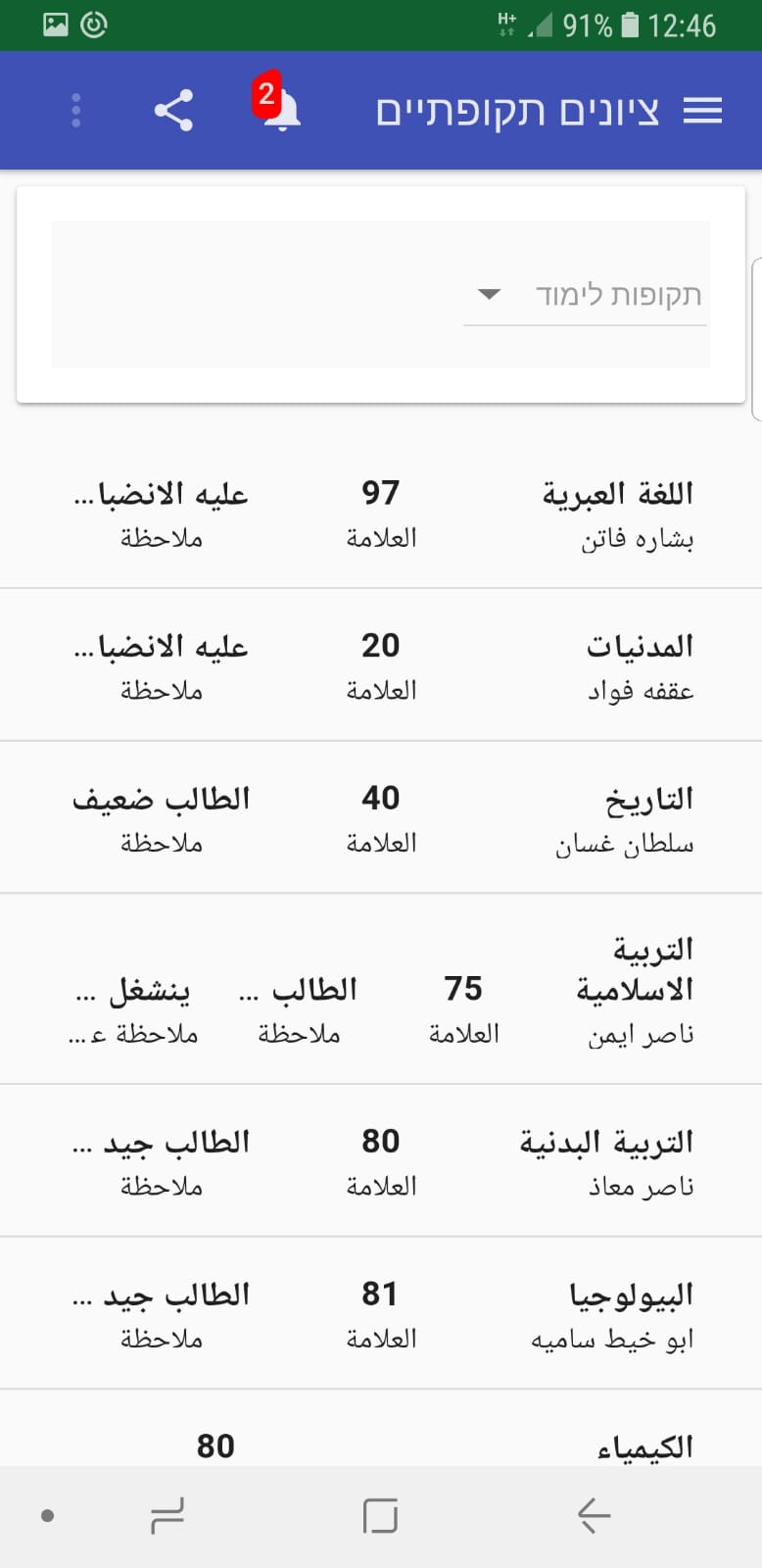 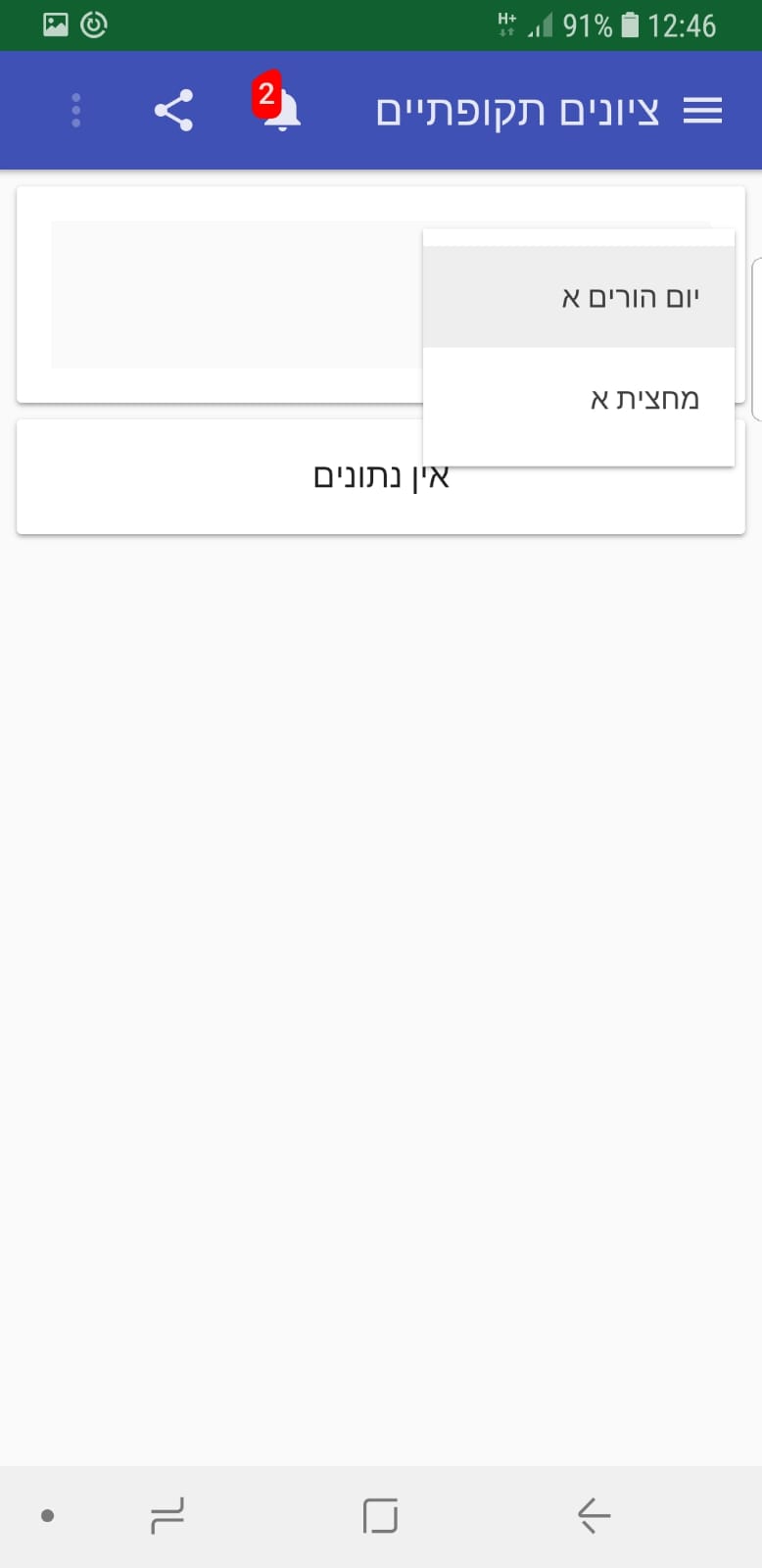 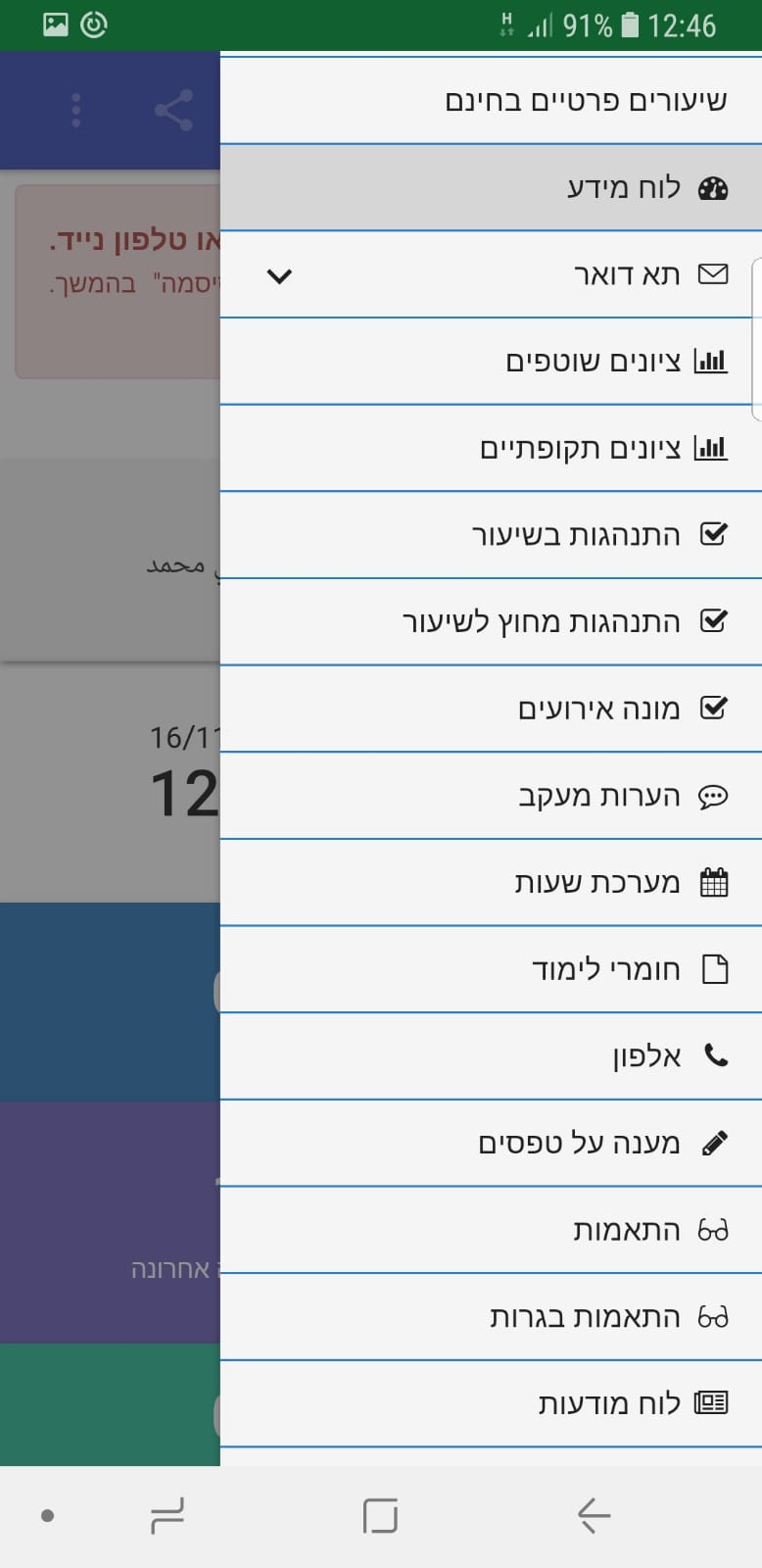 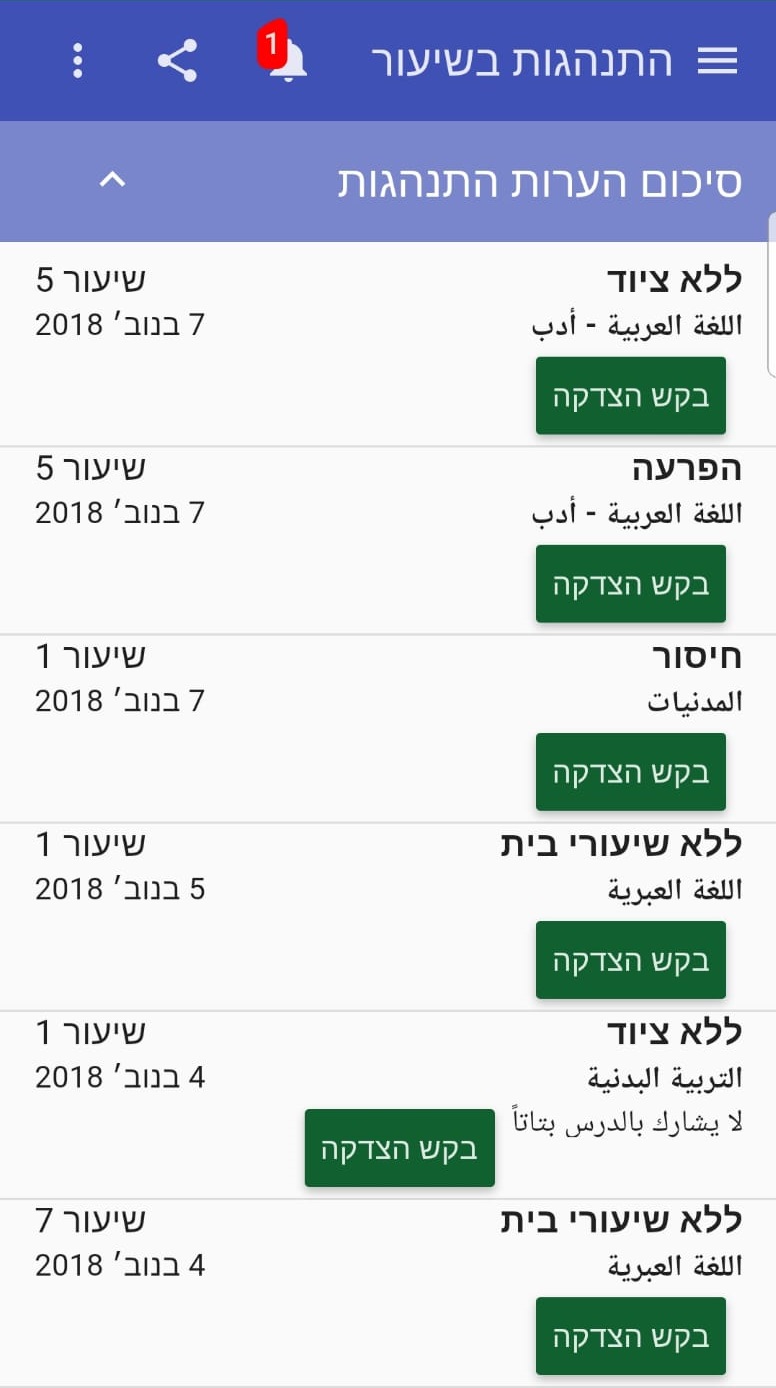 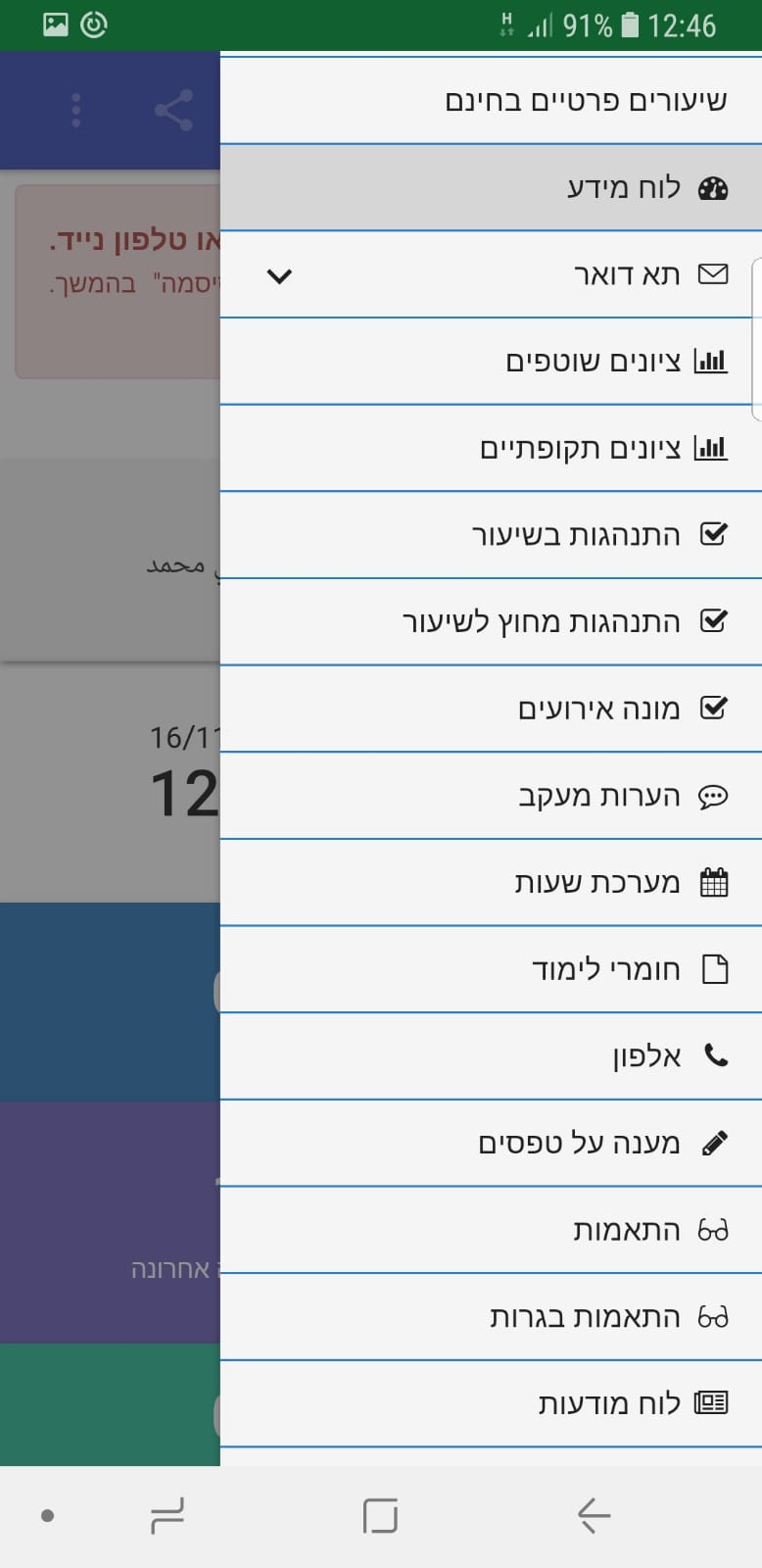 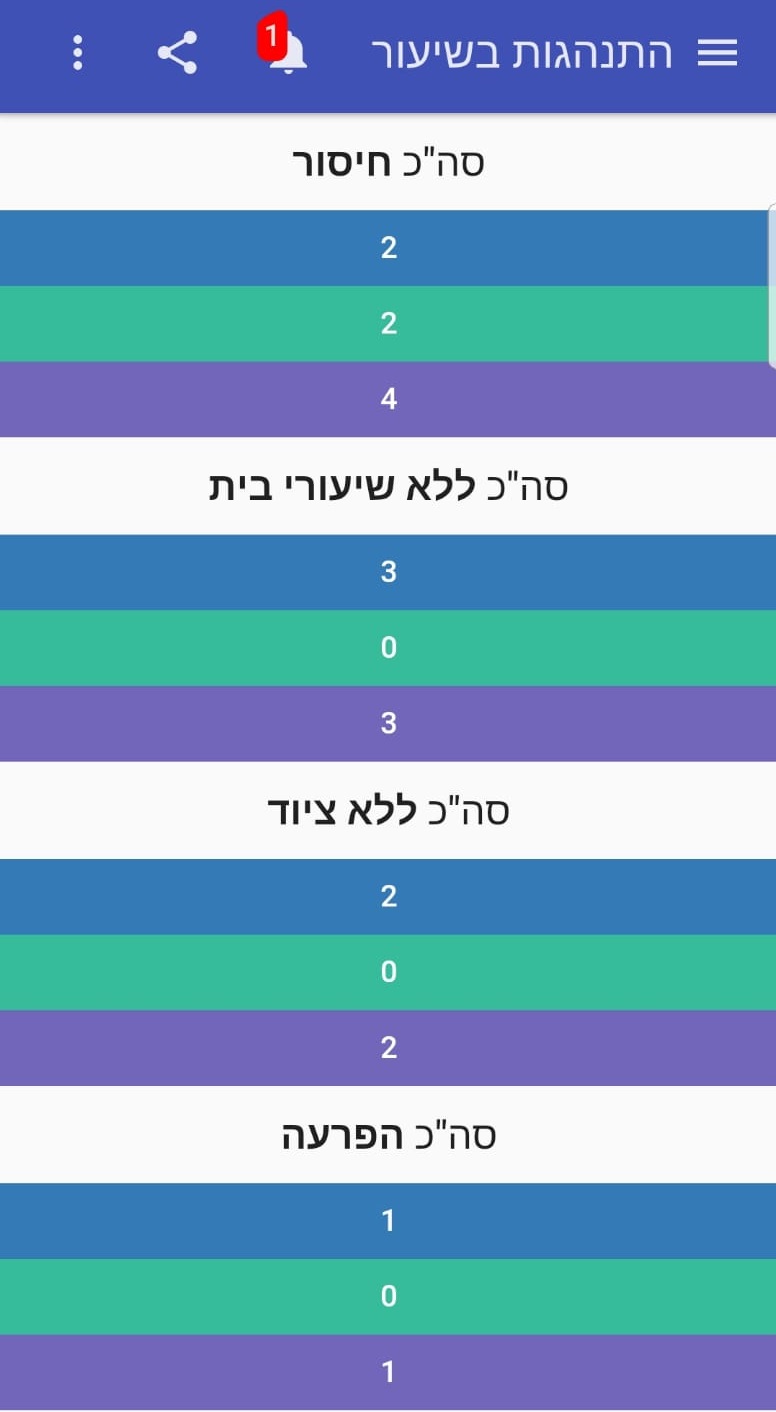 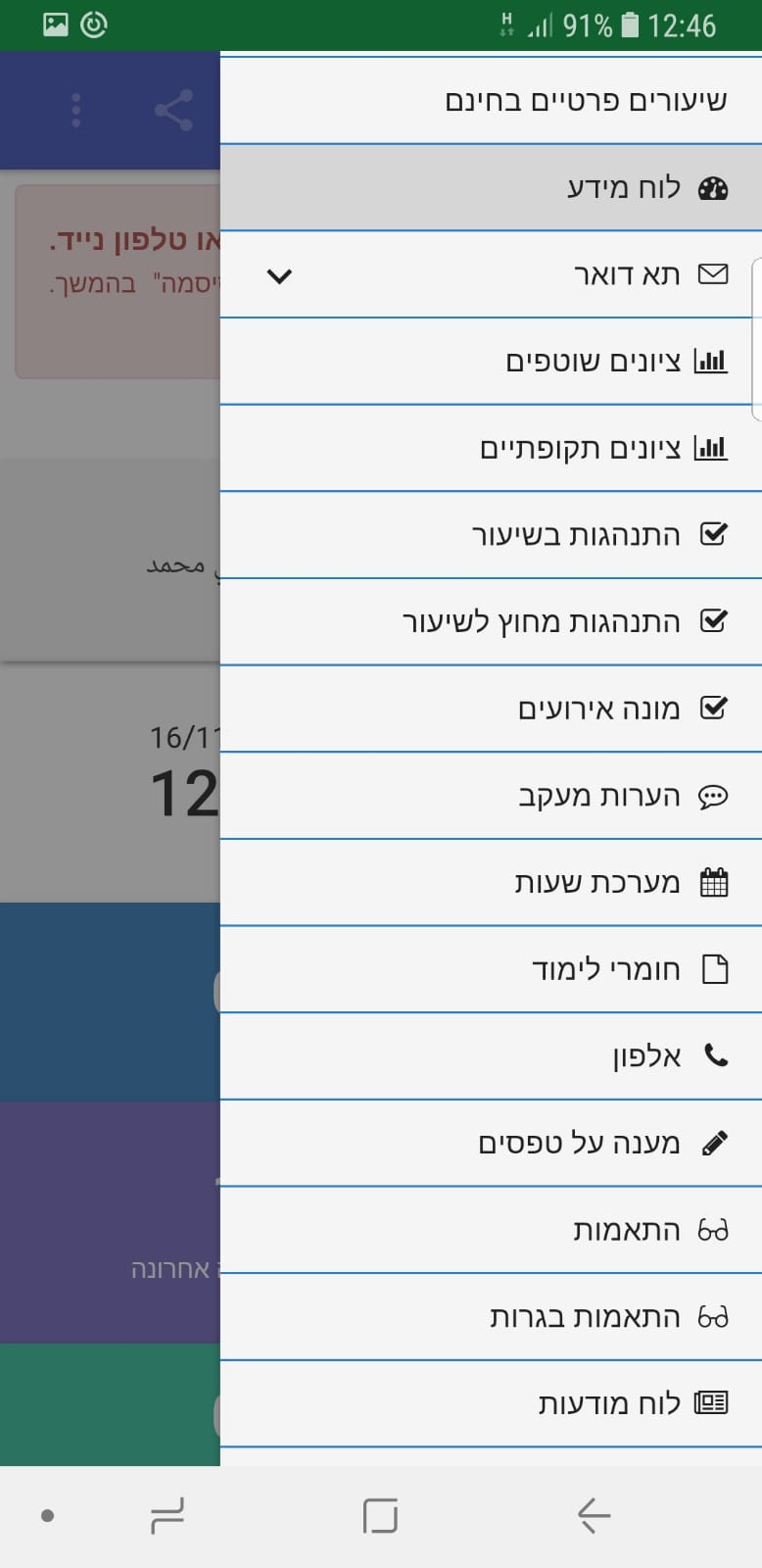 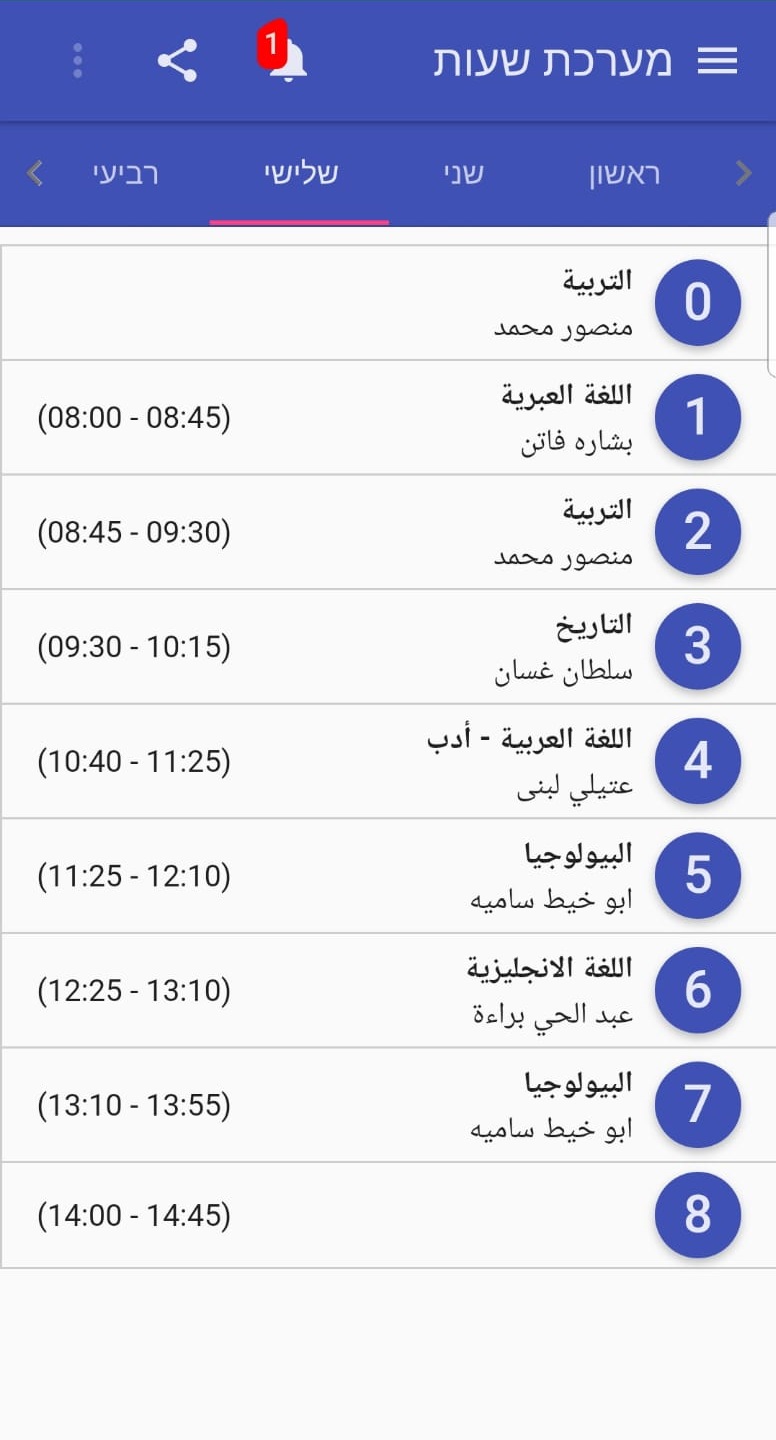 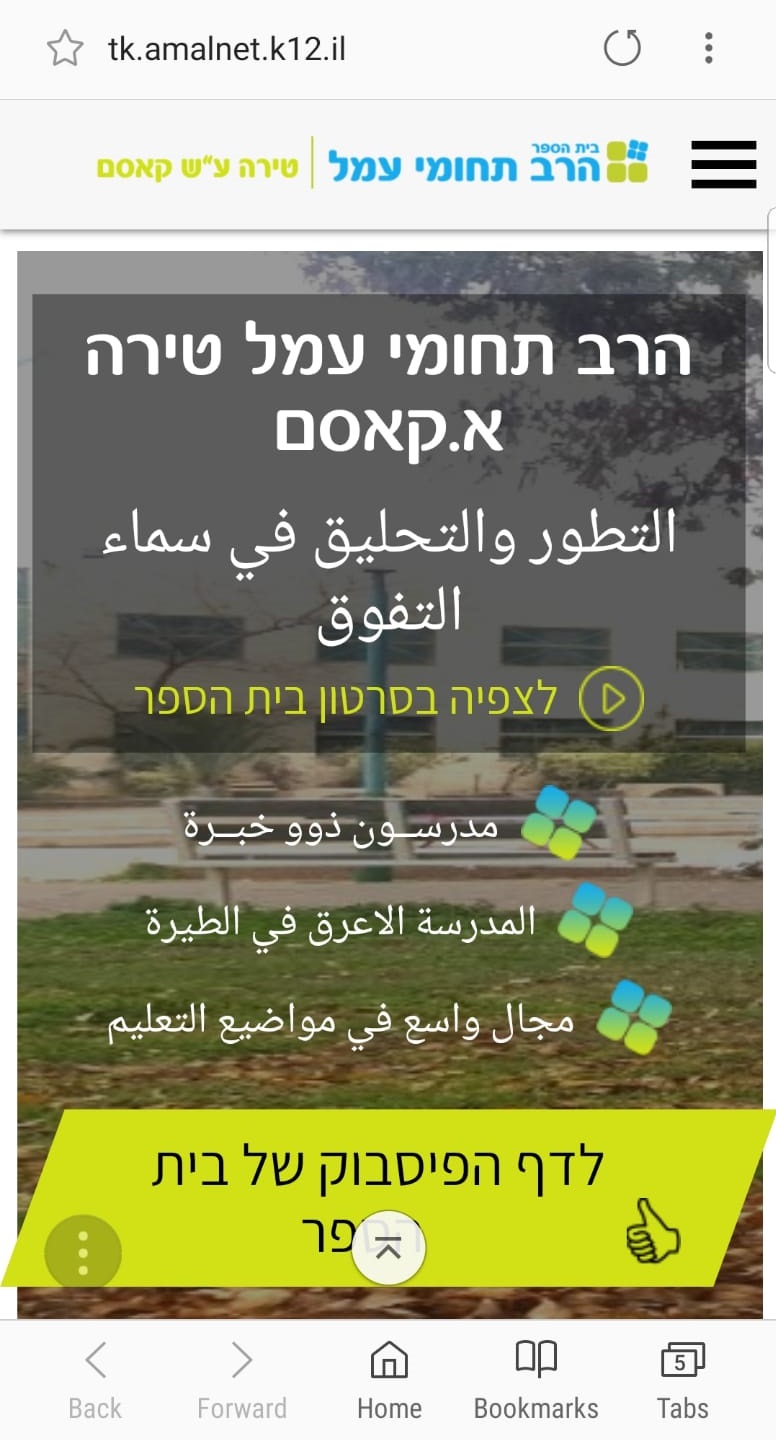 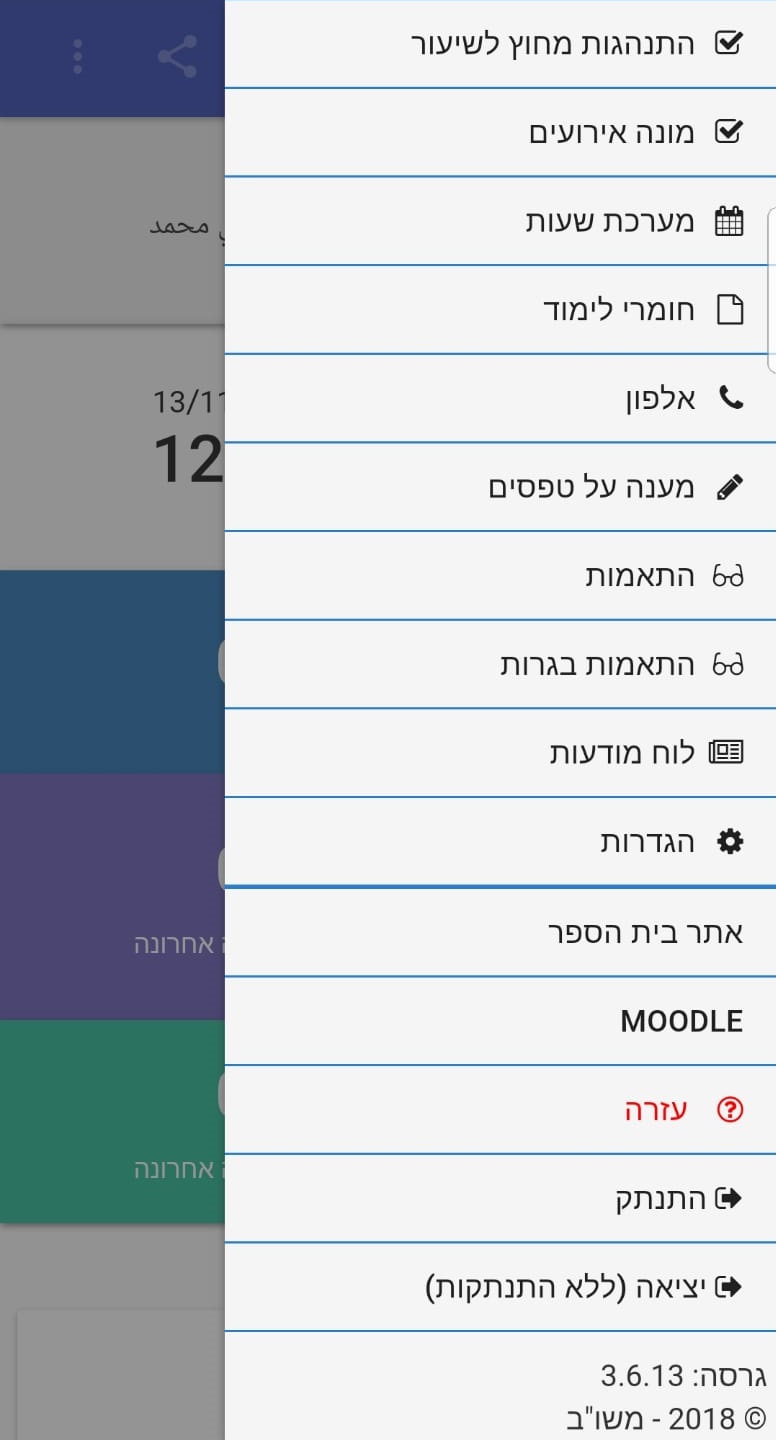 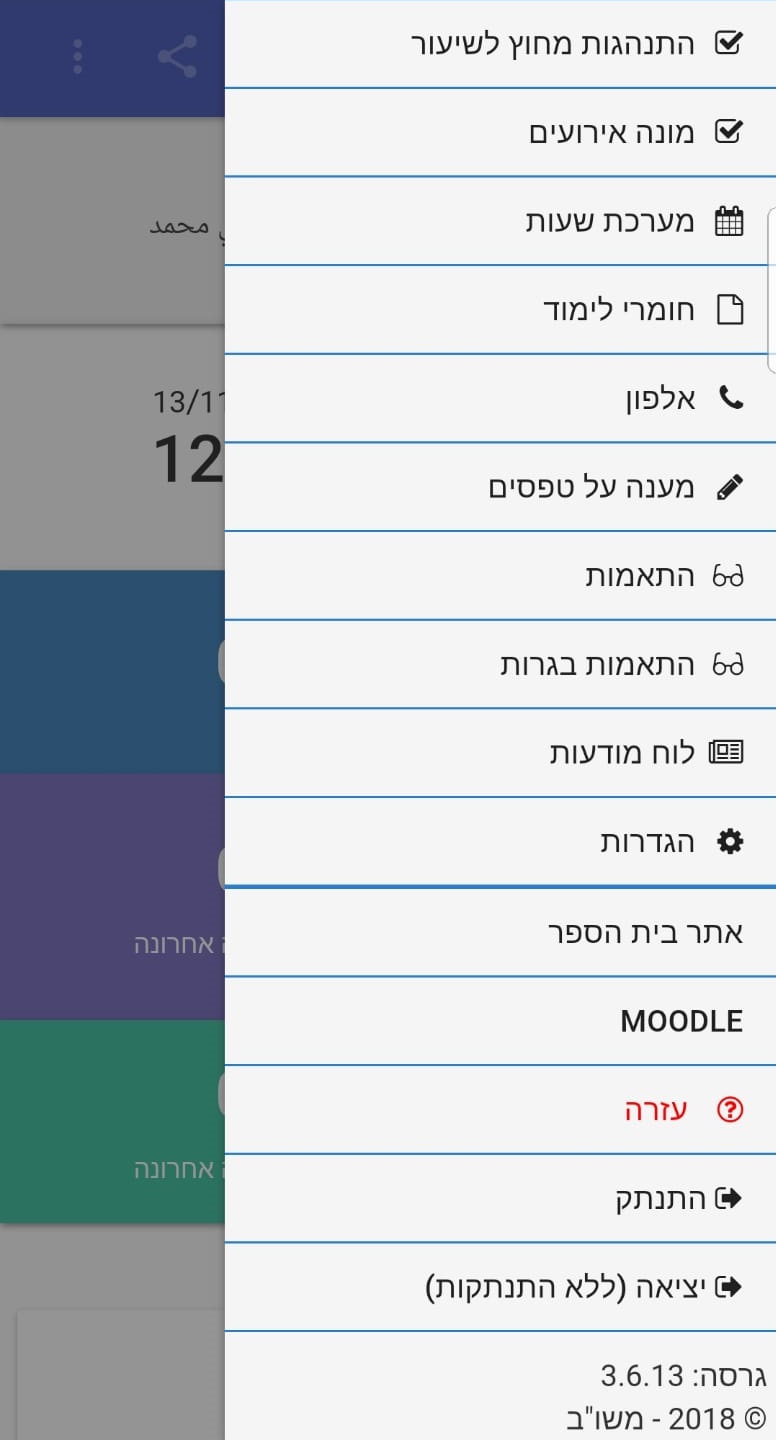